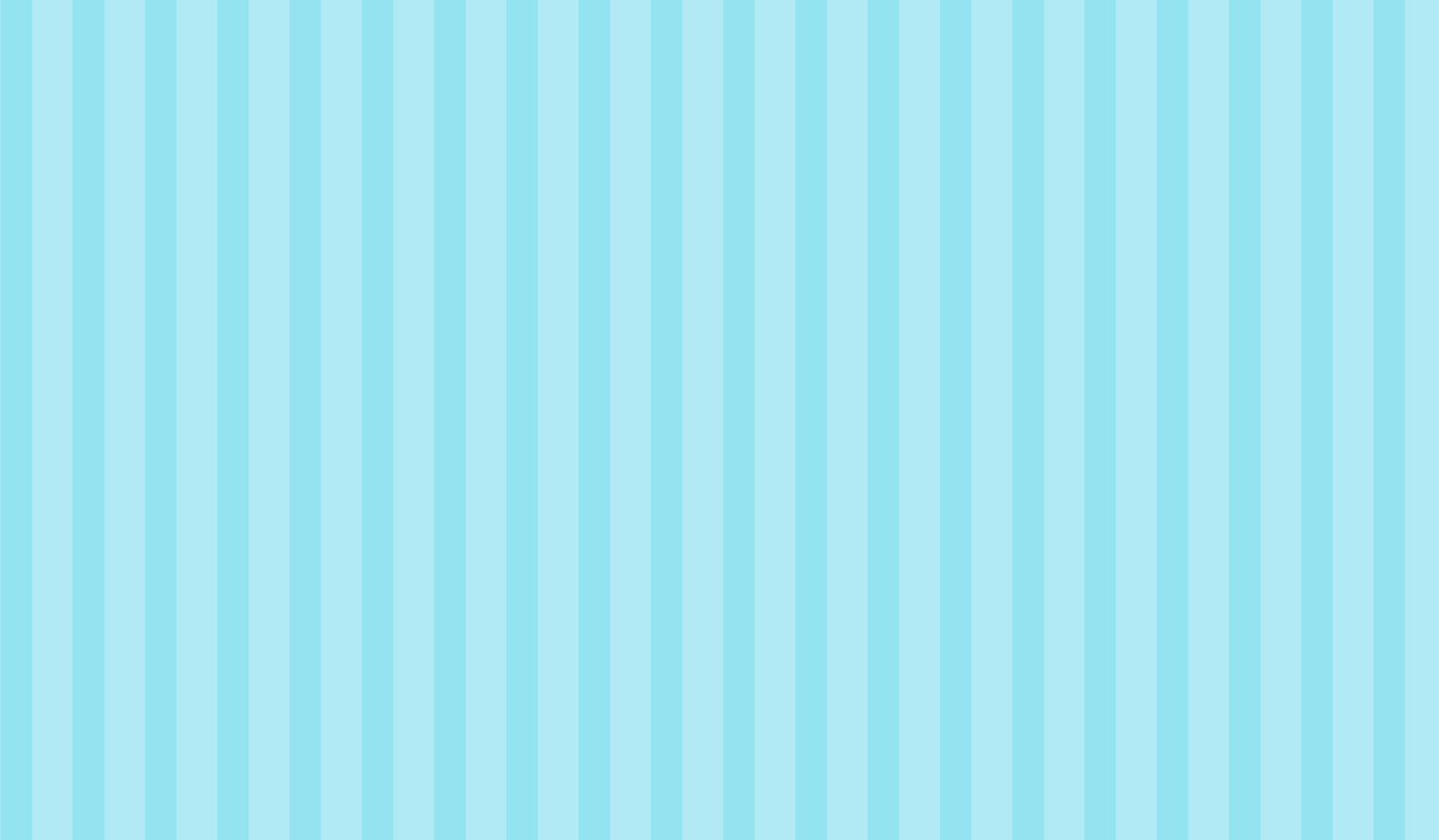 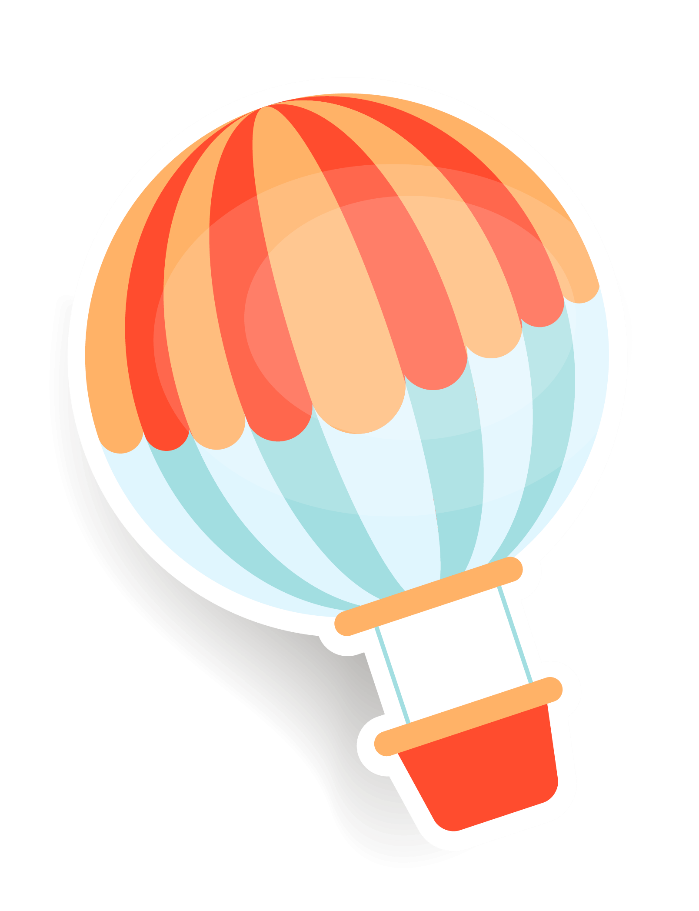 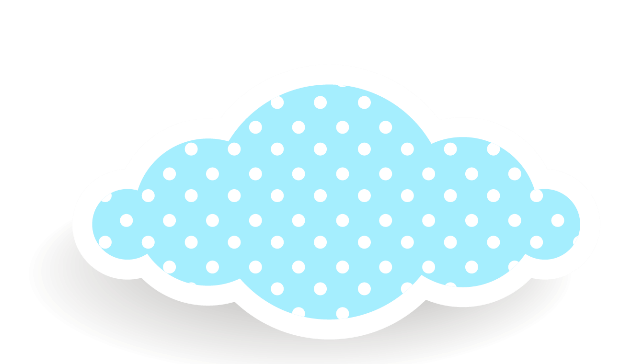 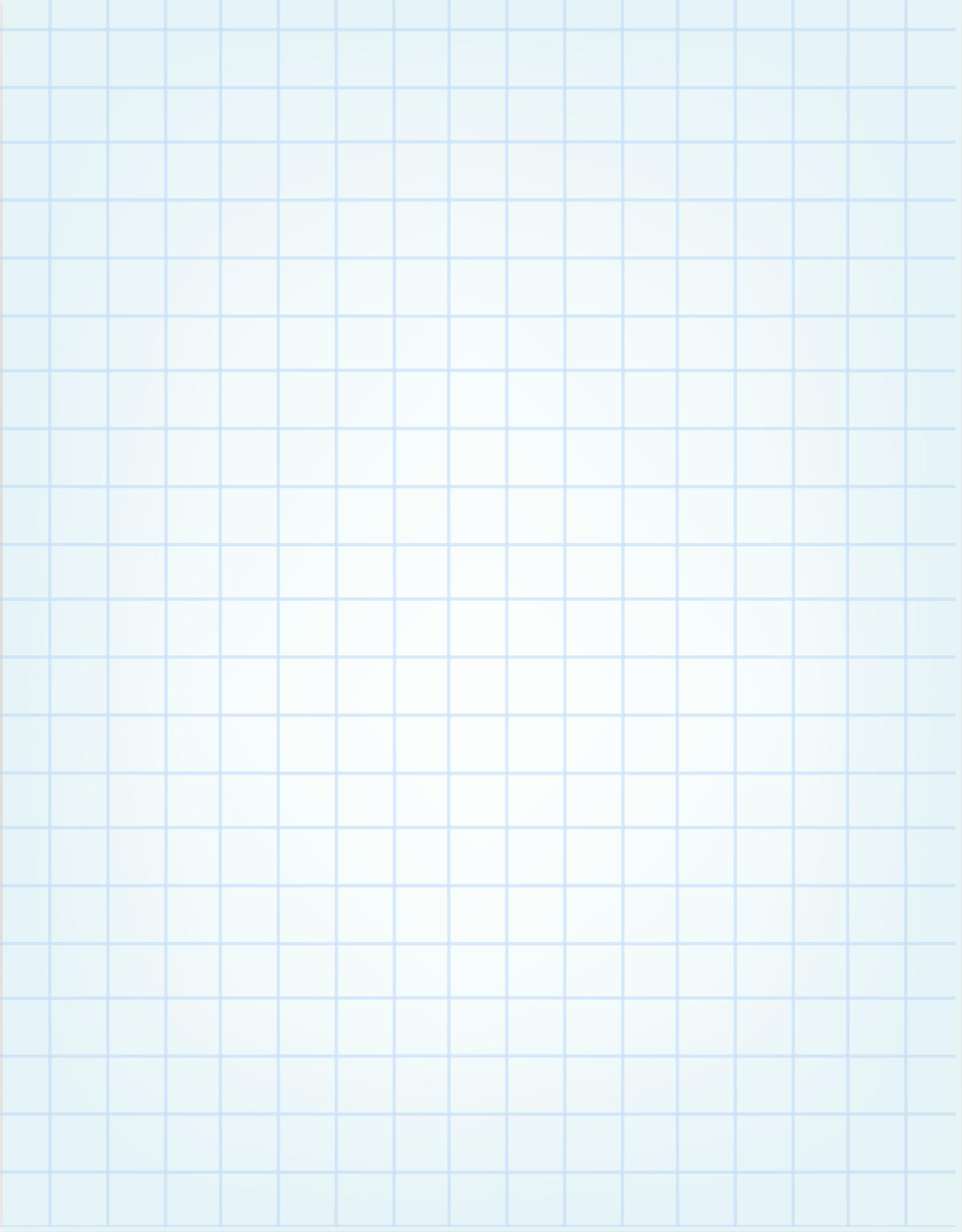 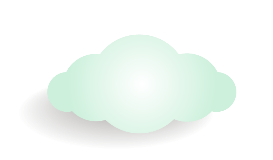 读书
分享会
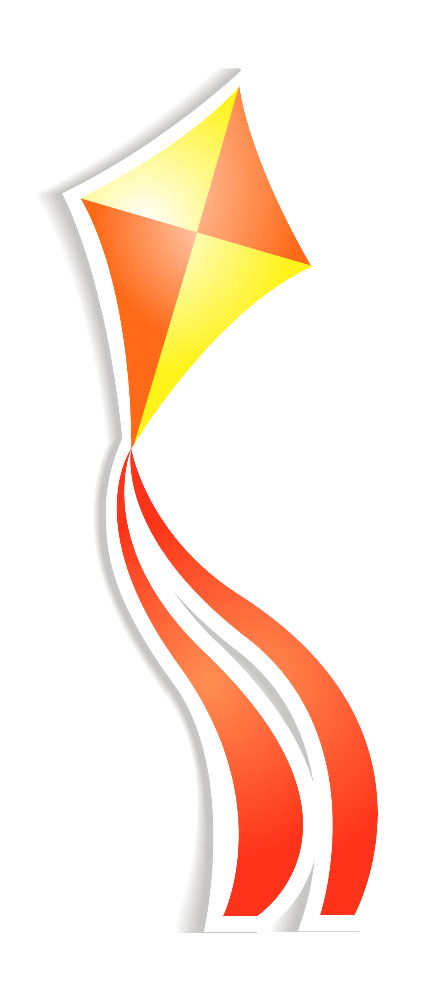 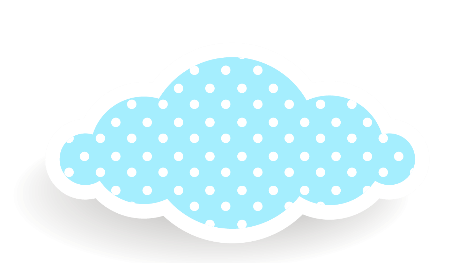 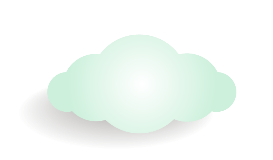 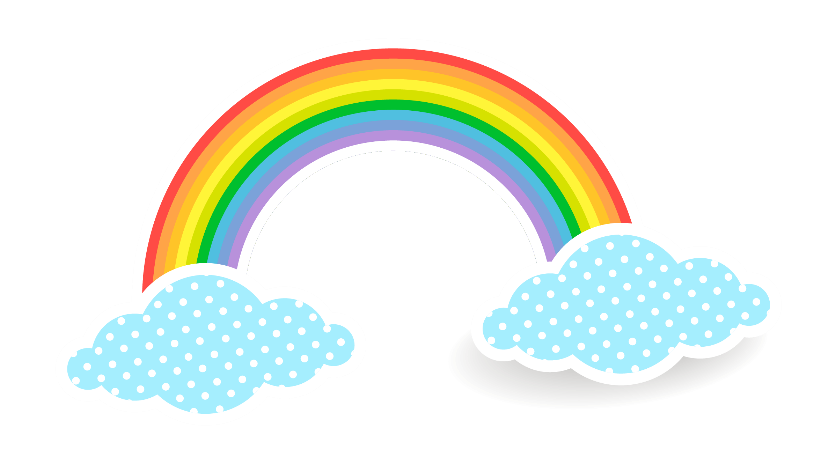 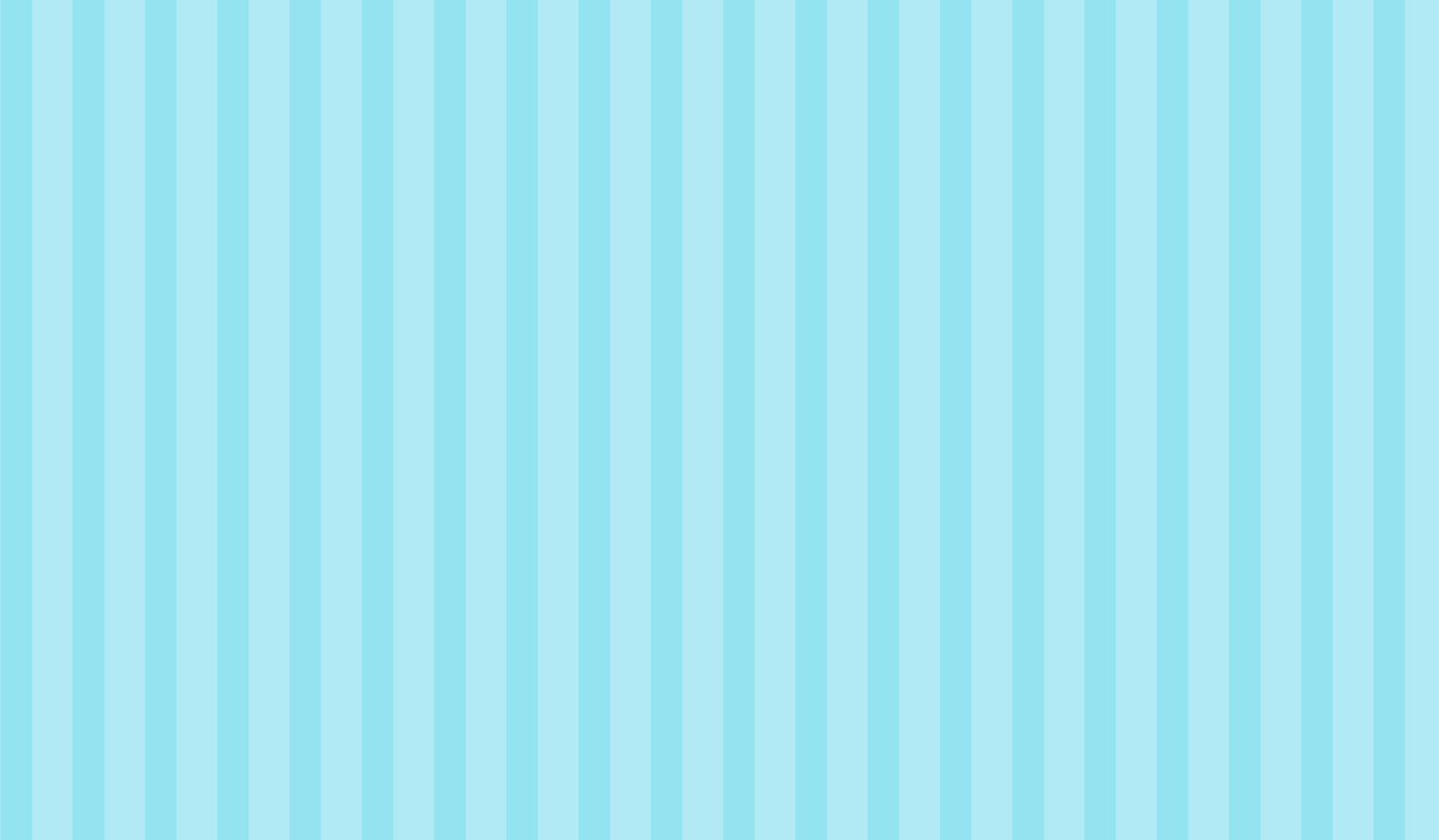 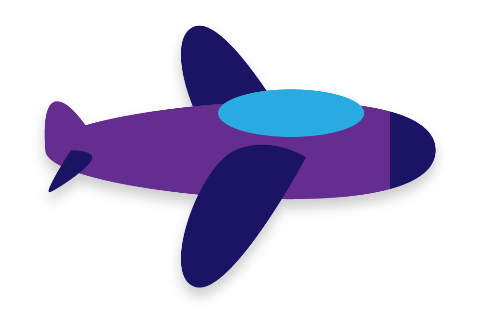 CONTENTS
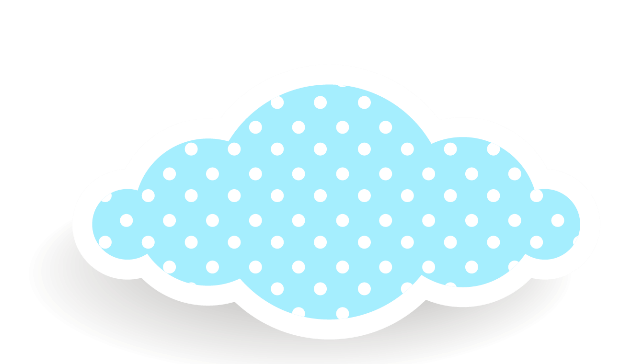 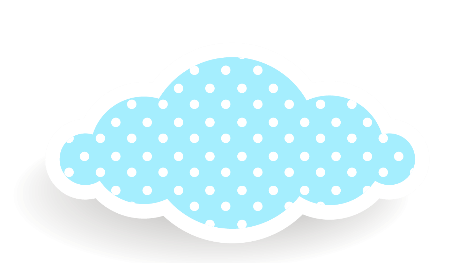 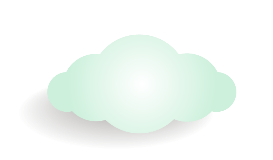 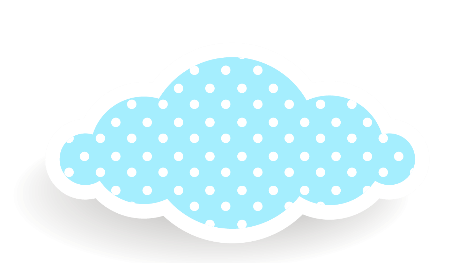 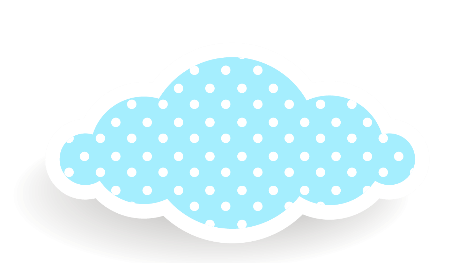 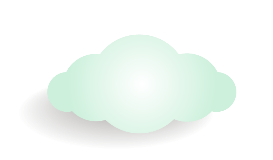 Part One
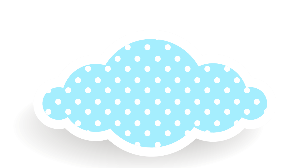 Part Three
请在此处输入第一章标题
请在此处输入第一章标题
Part Four
Part Two
请在此处输入第一章标题
请在此处输入第一章标题
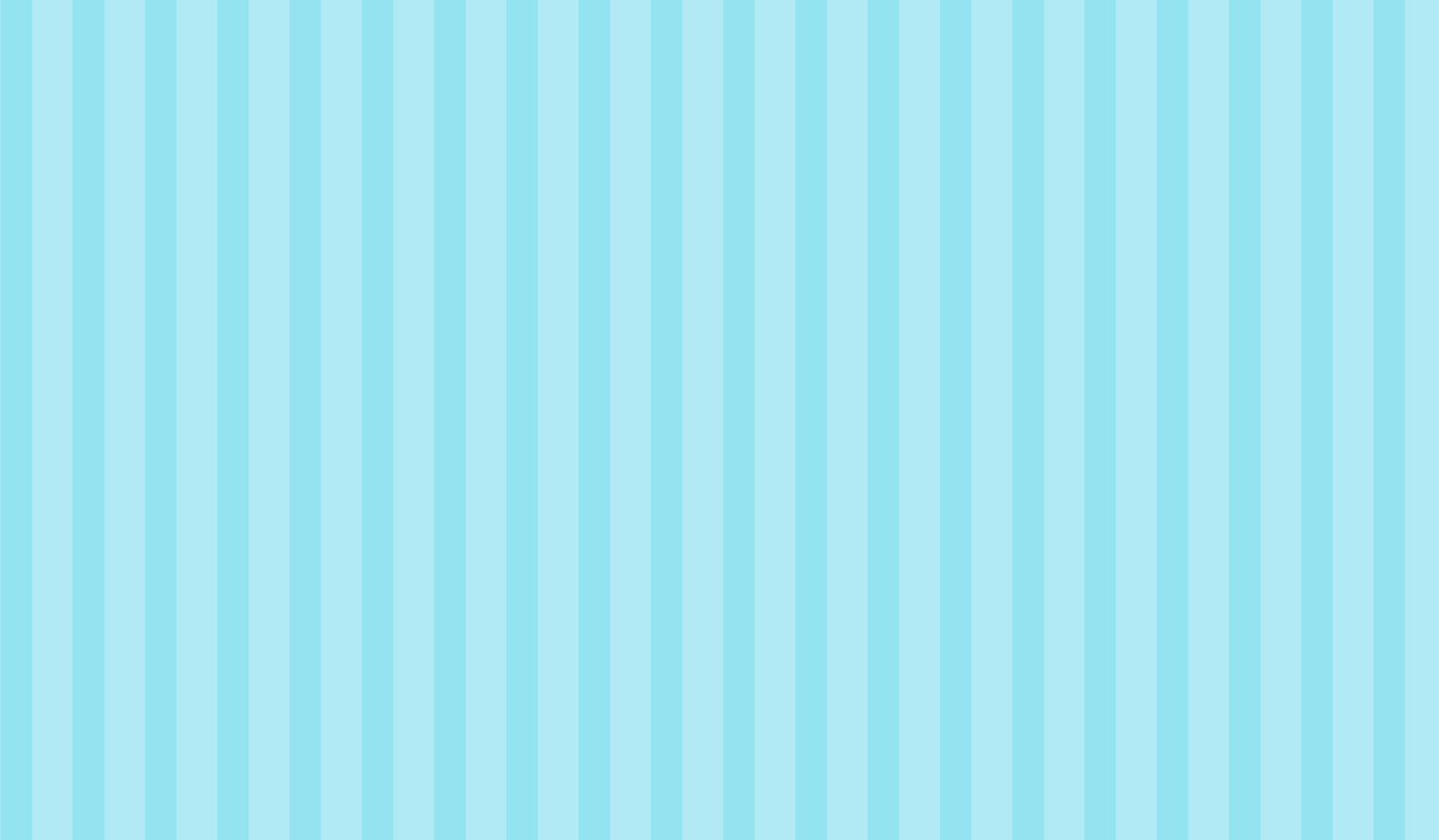 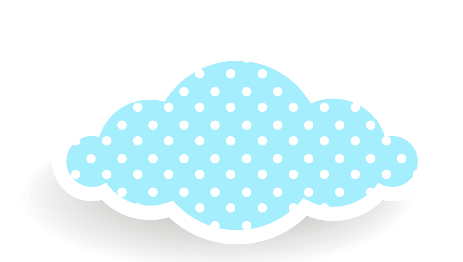 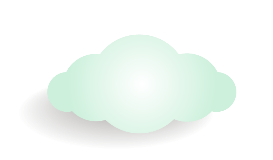 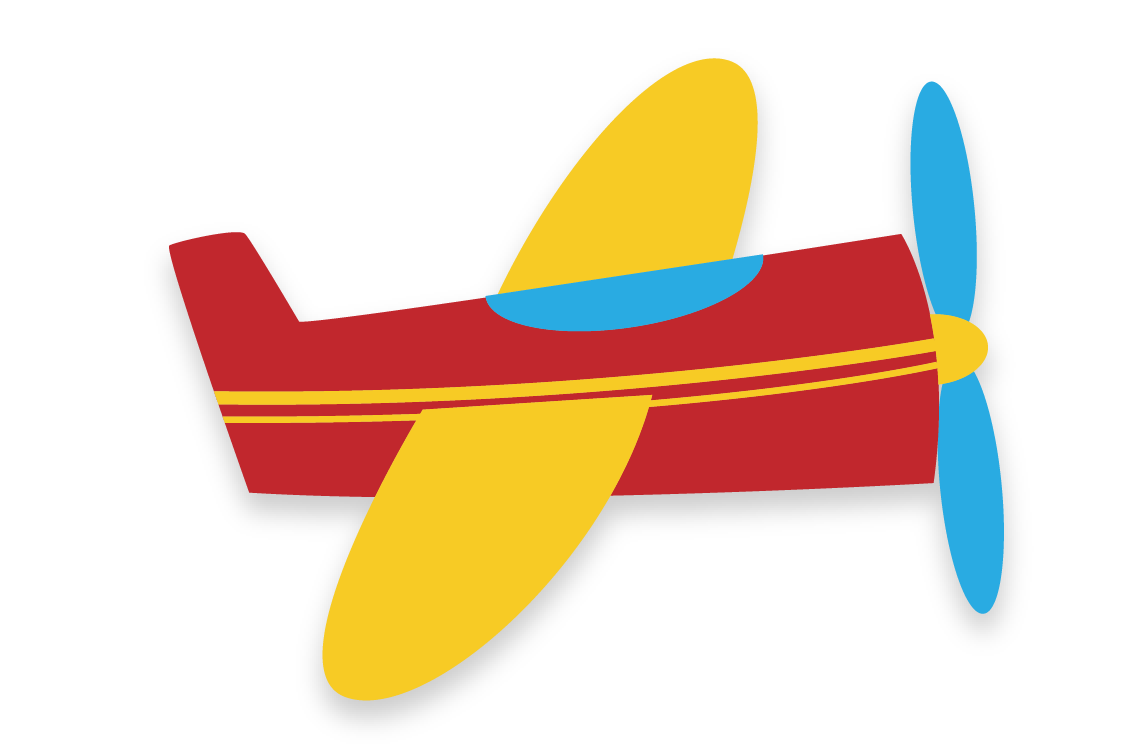 Part One
第一章标题
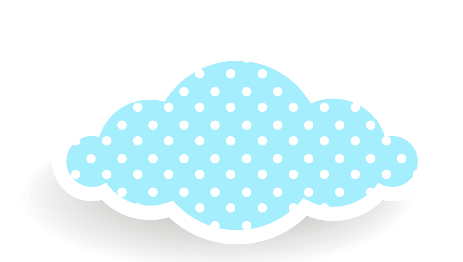 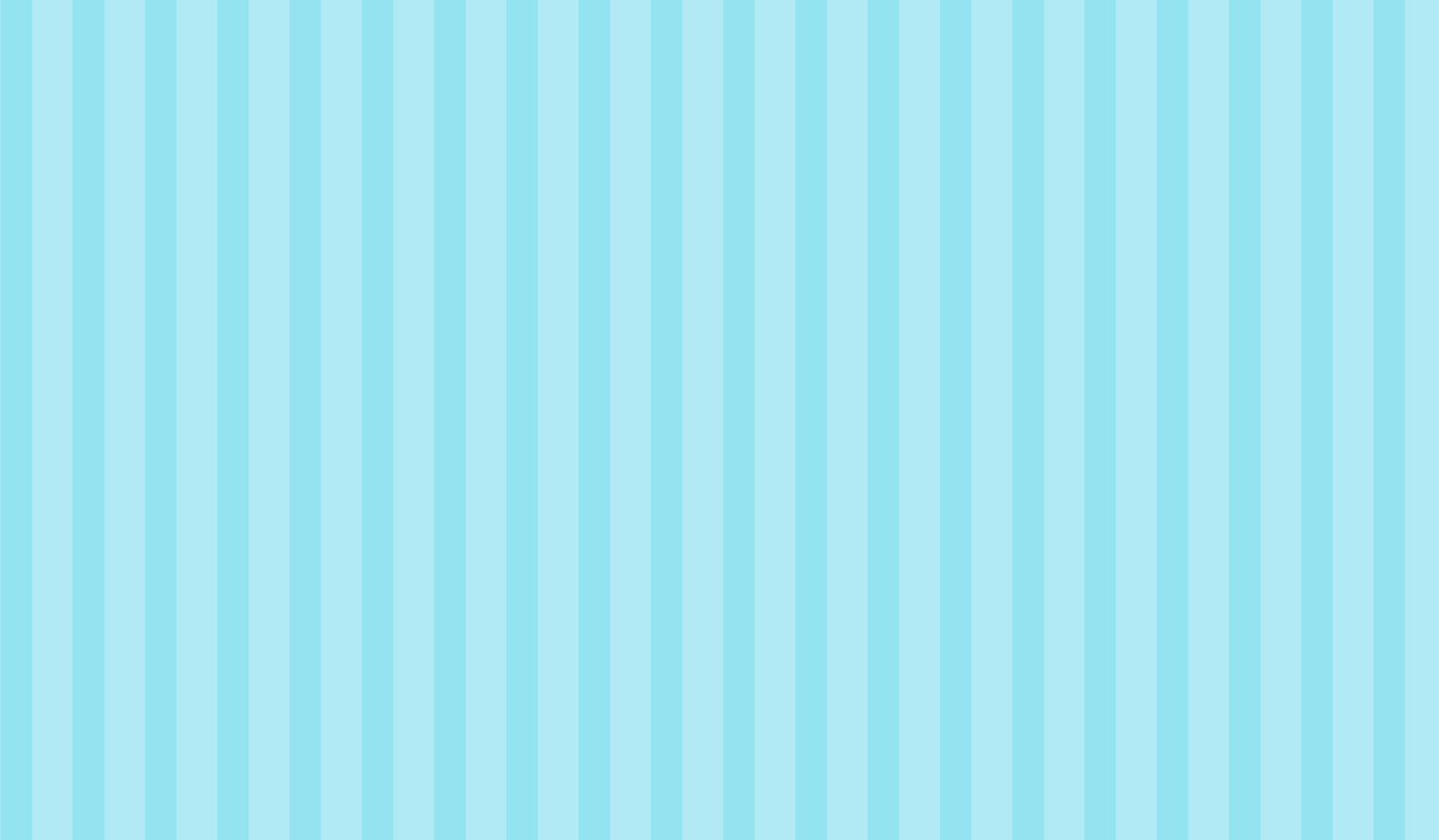 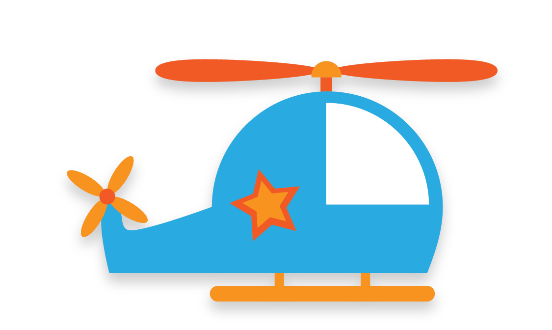 第一章标题
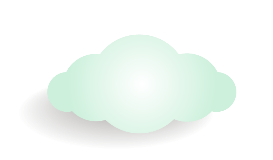 请在此处添加需要描述的内容，言简意赅，表明意图即可。
请在此处添加需要描述的内容，言简意赅，表明意图即可。
请在此处添加需要描述的内容，言简意赅，表明意图即可。
请在此处添加需要描述的内容，言简意赅，表明意图即可。
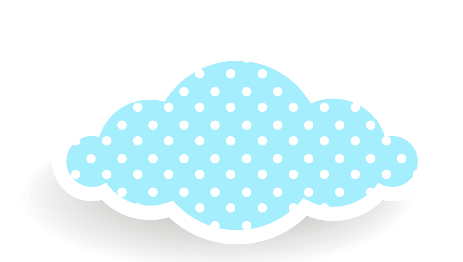 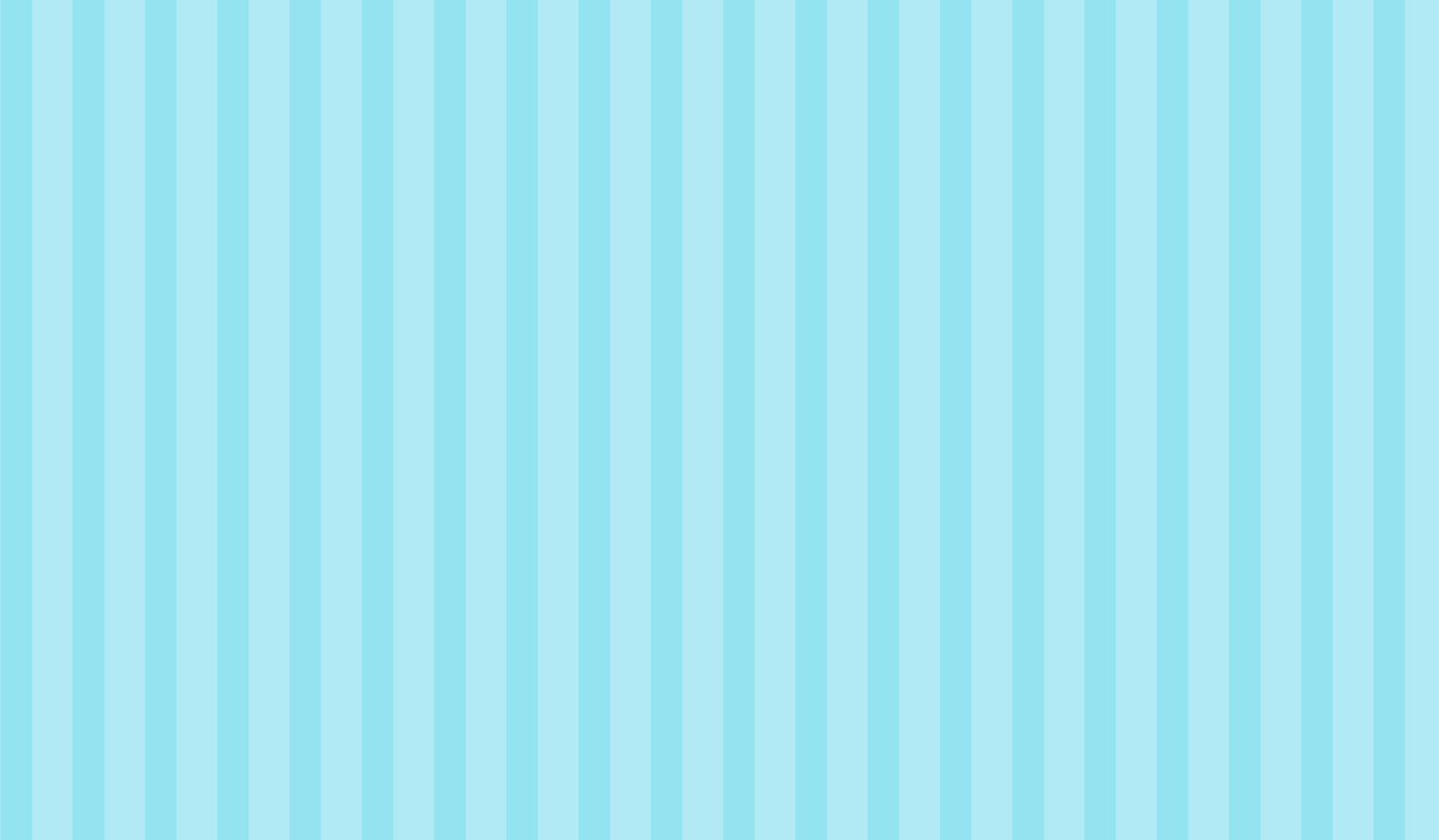 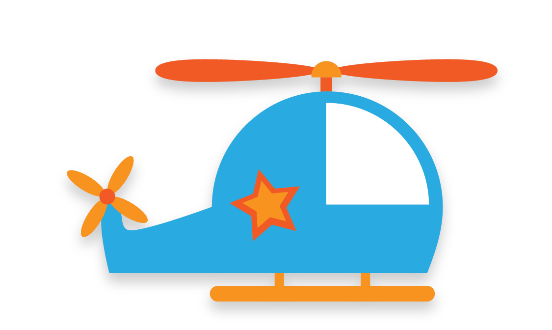 第一章标题
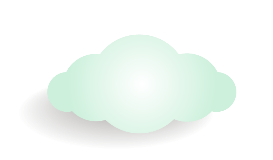 请输入标题
请输入标题
请在此处添加需要描述的内容，言简意赅，表明意图即可。请在此处添加需要描述的内容，言简意赅，表明意图即可。请在此处添加需要描述的内容，言简意赅，表明意图即可。请在此处添加需要描述的内容，言简意赅，表明意图即可。
请输入标题
请输入标题
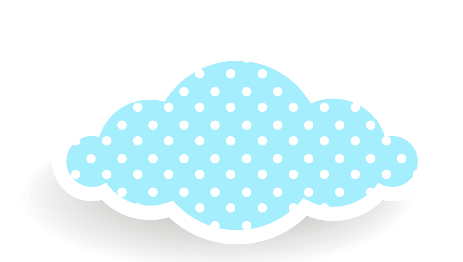 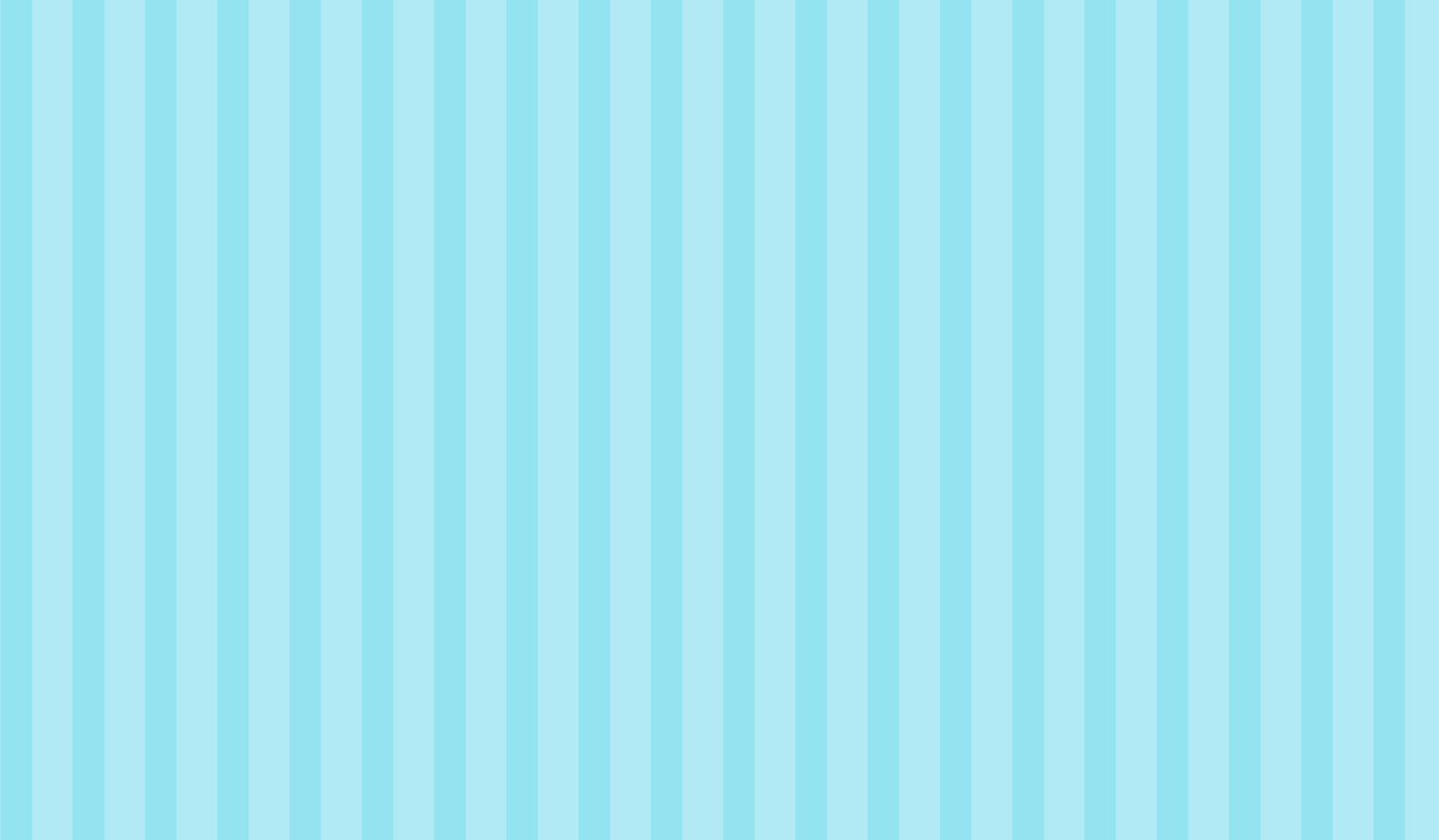 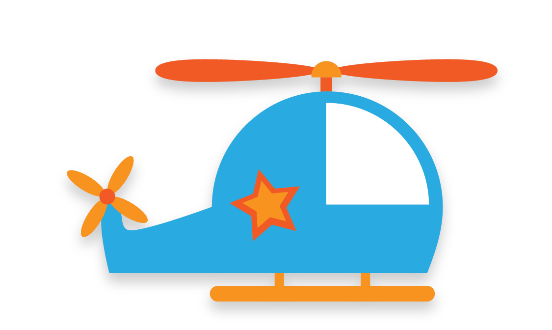 第一章标题
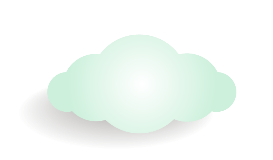 请在此输入标题
请在此处添加需要描述的内容，言简意赅，表明意图即可。
请在此输入标题
请在此处添加需要描述的内容，言简意赅，表明意图即可。
请在此输入标题
请在此处添加需要描述的内容，言简意赅，表明意图即可。
请在此输入标题
请在此处添加需要描述的内容，言简意赅，表明意图即可。
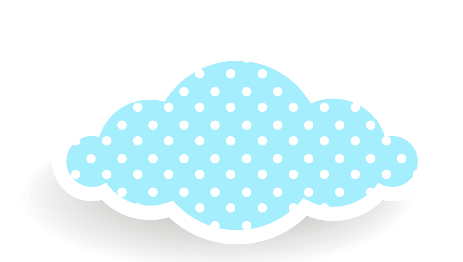 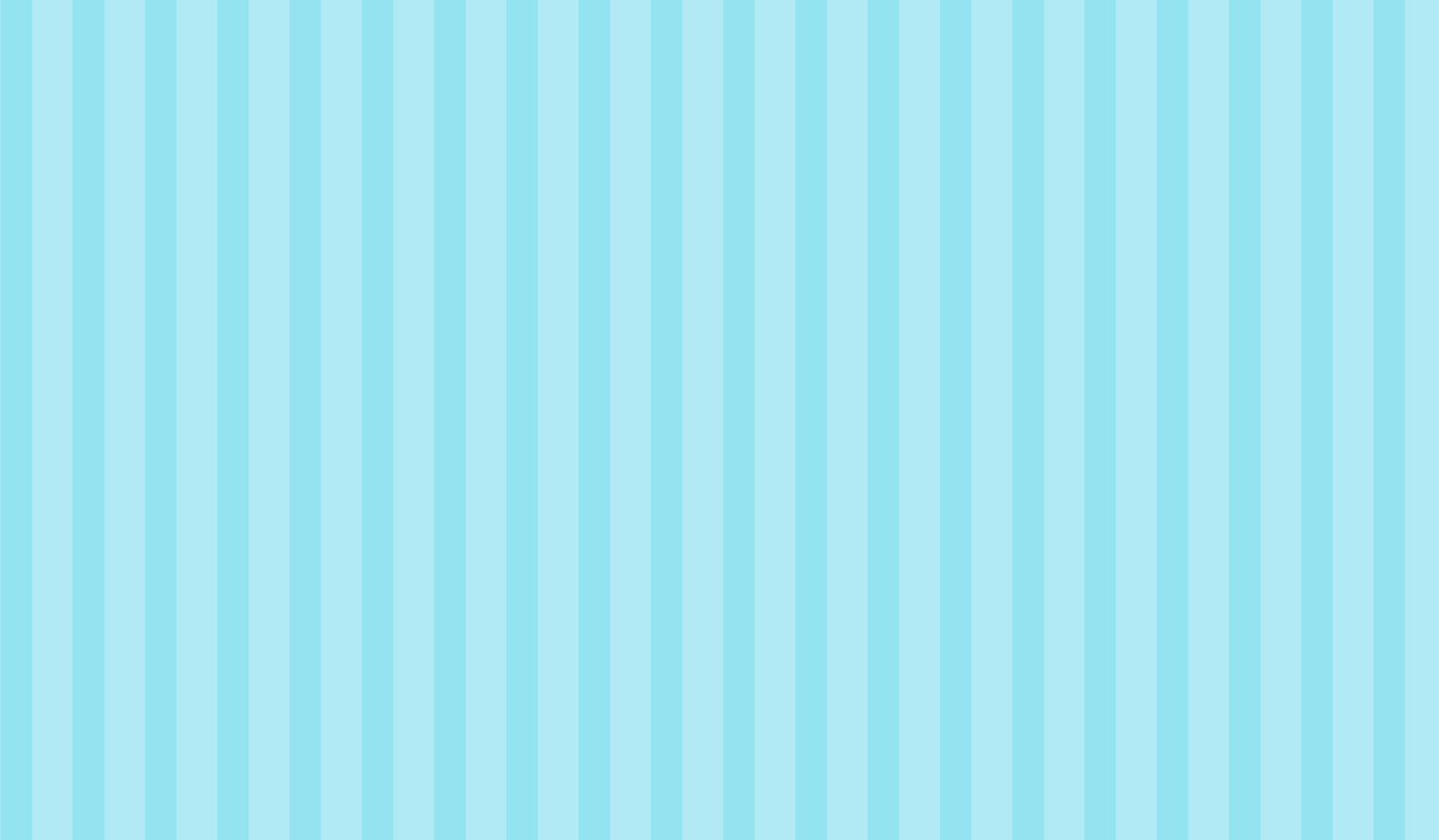 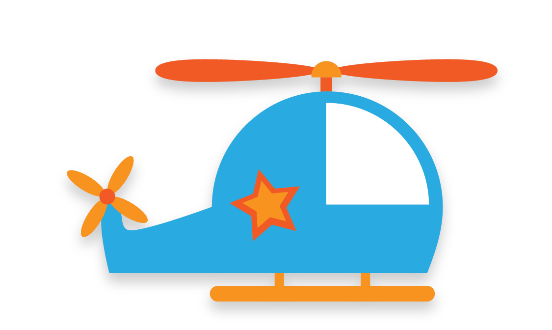 第一章标题
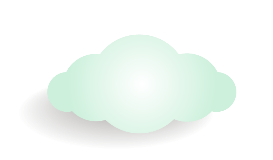 输入标题
请在此处添加需要描述的内容，言简意赅，表明意图即可。请在此处添加需要描述的内容，言简意赅，表明意图即可。请在此处添加需要描述的内容，言简意赅，表明意图即可。请在此处添加需要描述的内容，言简意赅，表明意图即可。请在此处添加需要描述的内容，言简意赅，表明意图即可。
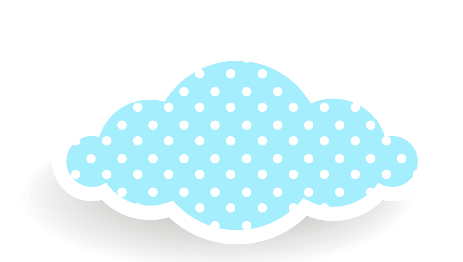 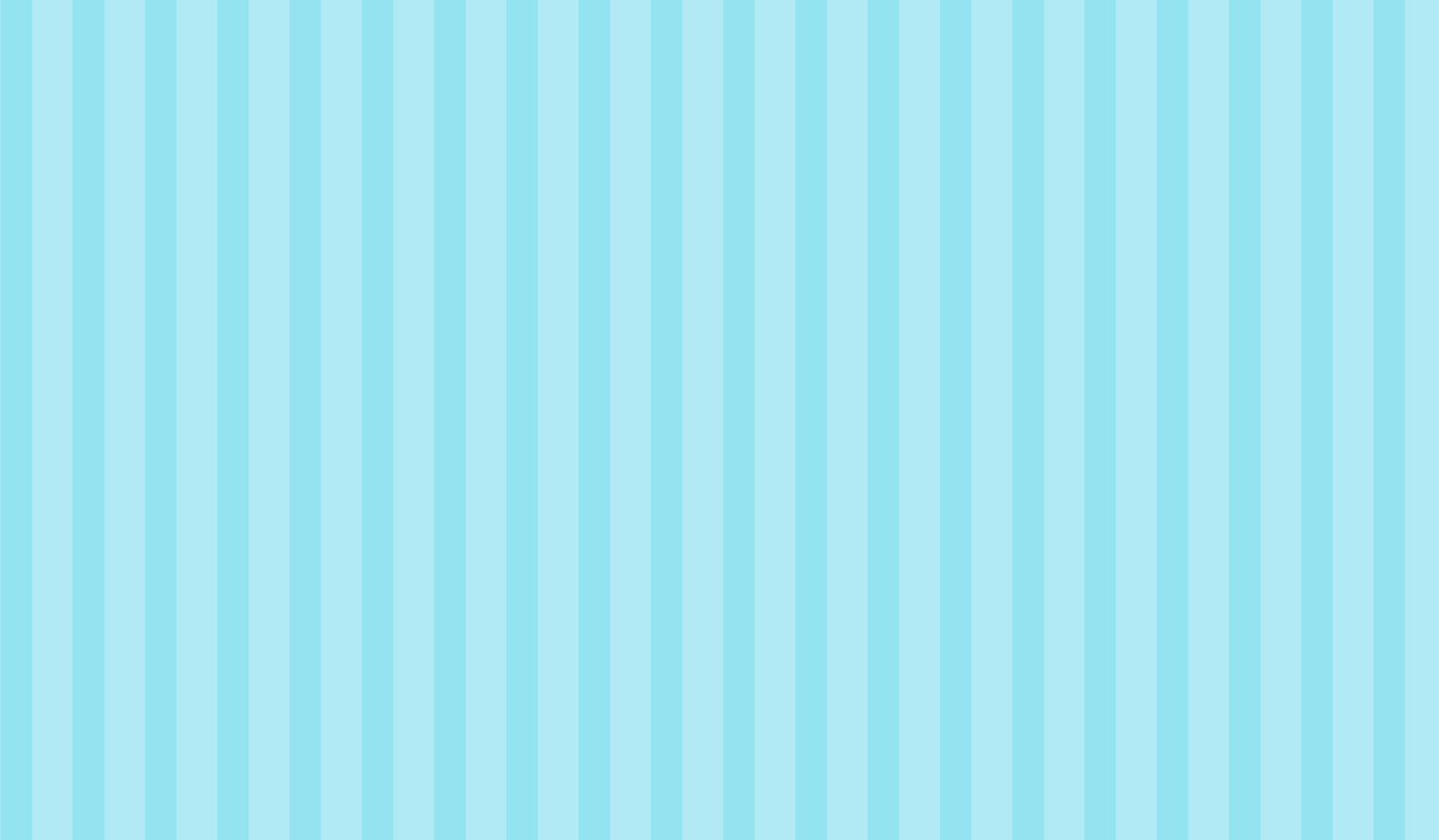 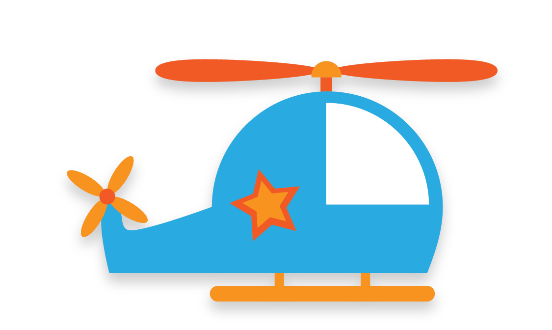 第一章标题
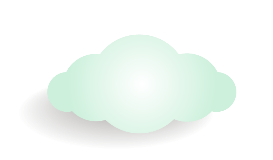 请在此处添加需要描述的内容，言简意赅，表明意图即可。
请在此处添加需要描述的内容，言简意赅，表明意图即可。
02
04
03
01
请在此处添加需要描述的内容，言简意赅，表明意图即可。
请在此处添加需要描述的内容，言简意赅，表明意图即可。
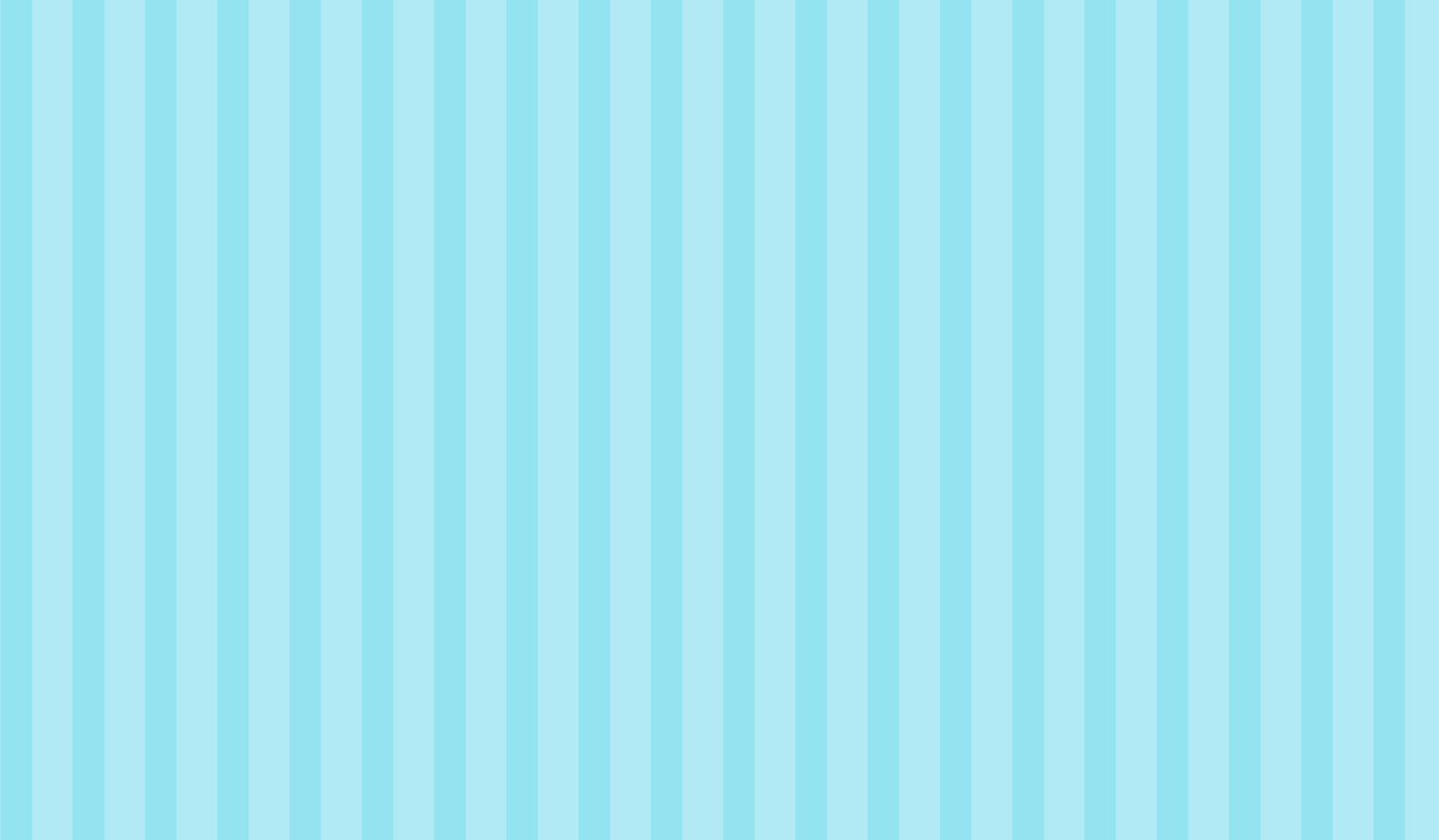 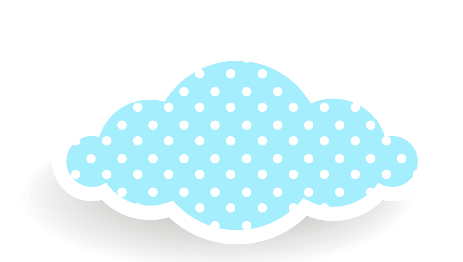 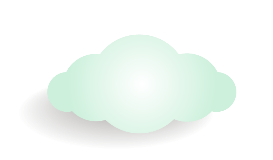 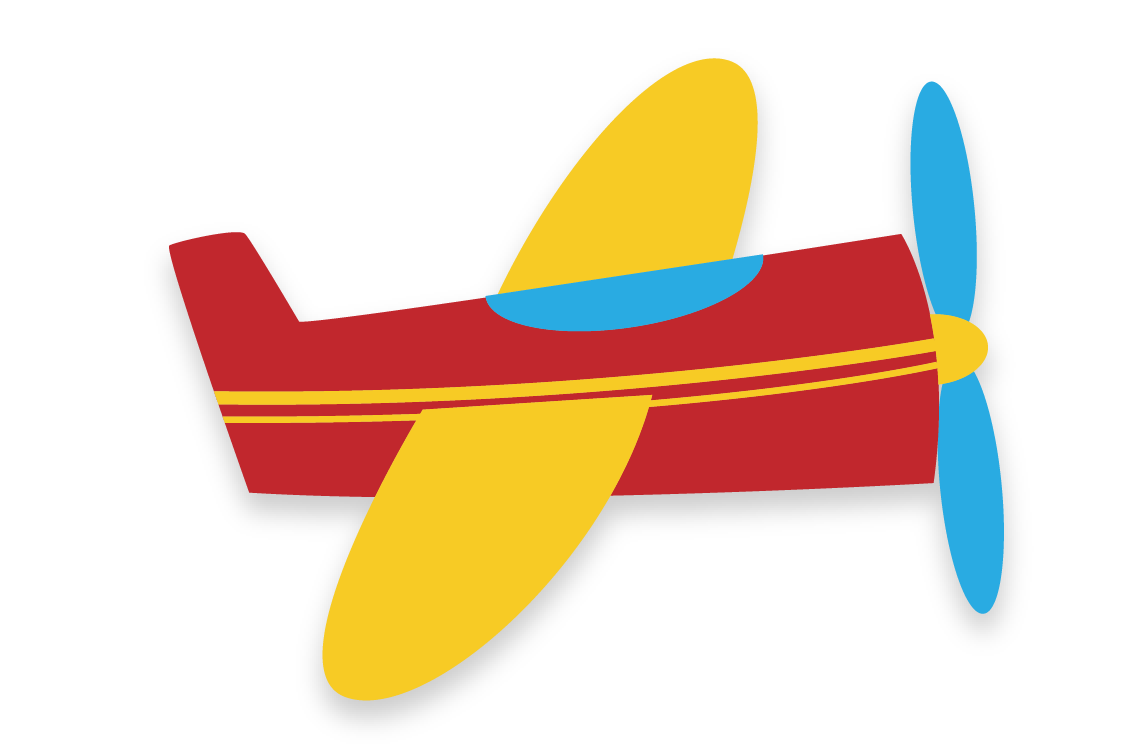 Part Two
第二章标题
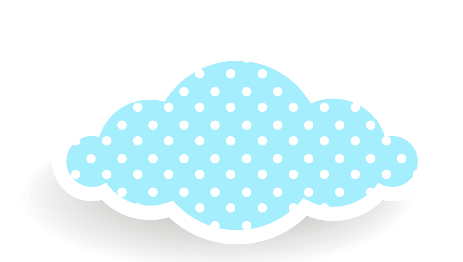 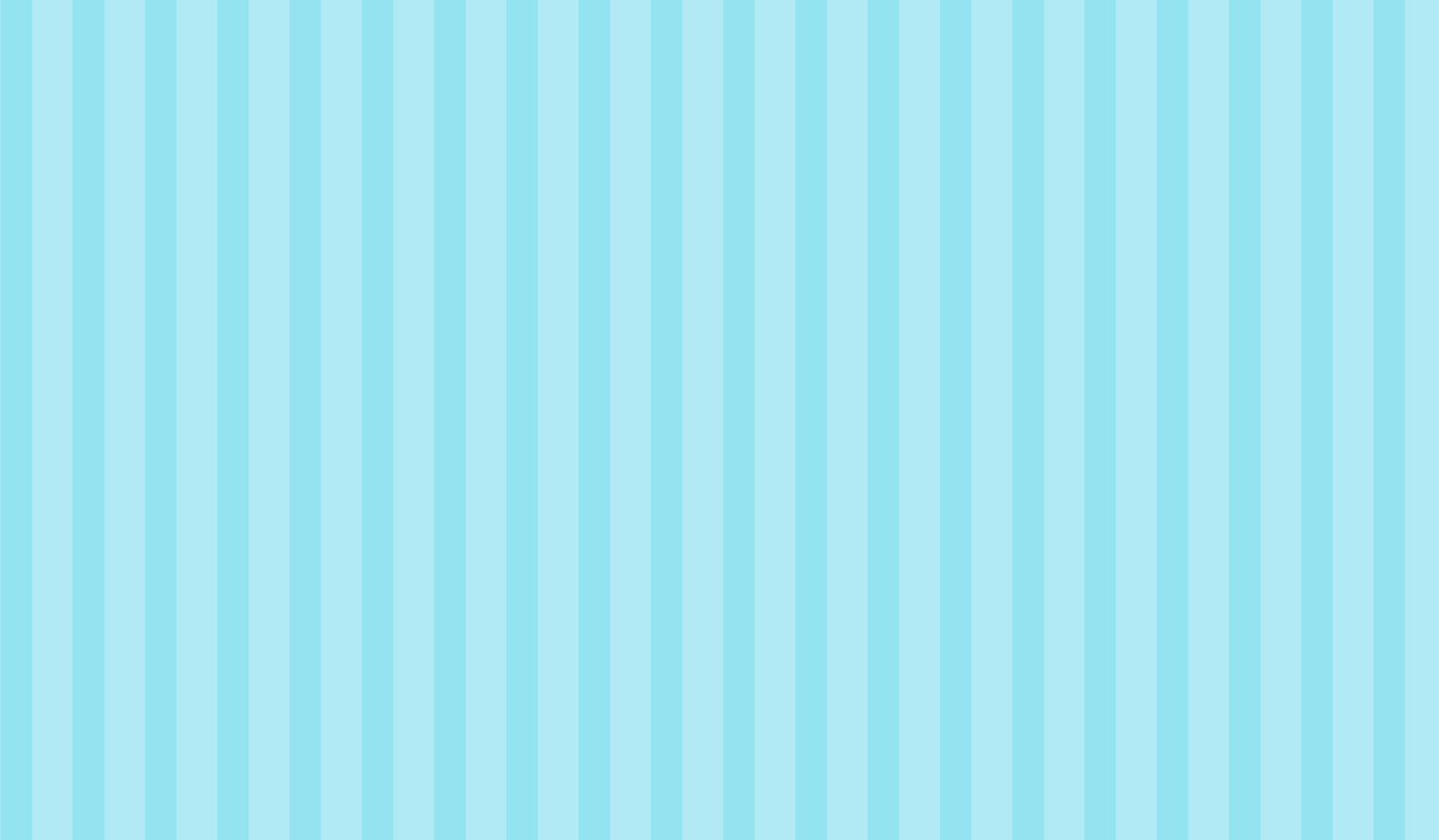 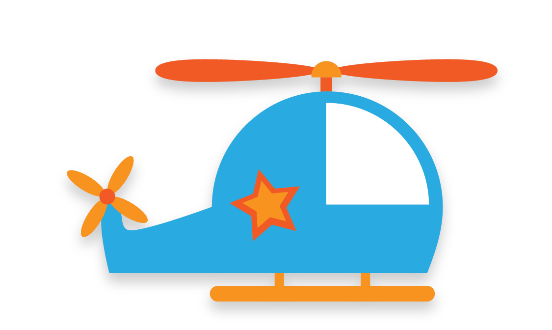 第二章标题
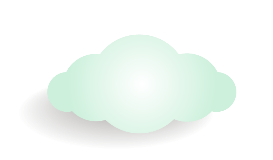 读书分享会
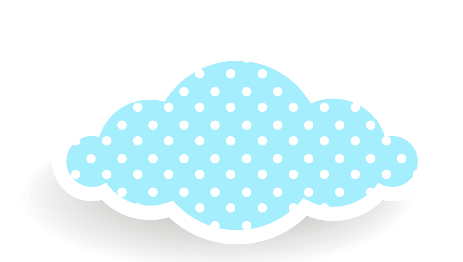 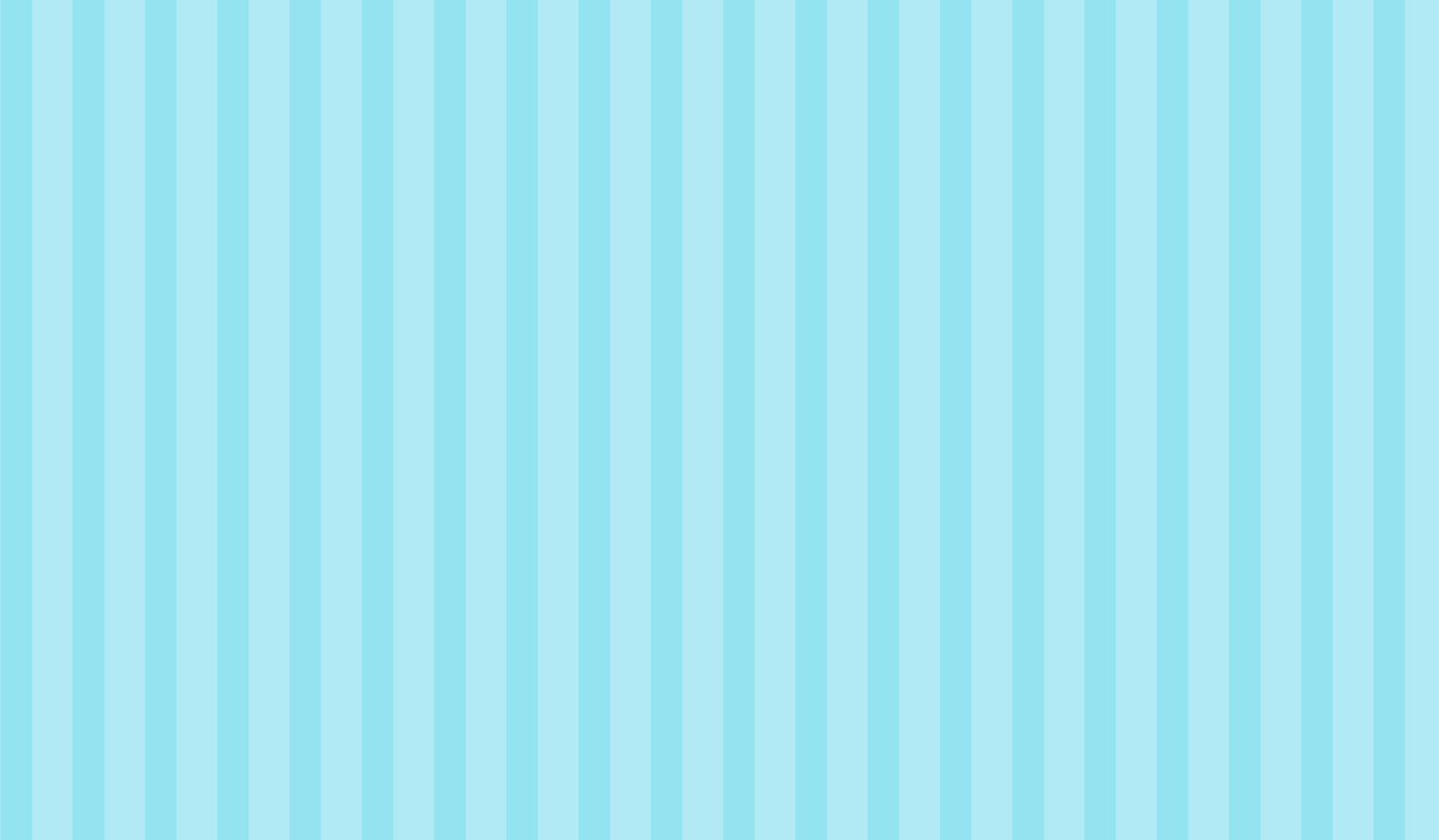 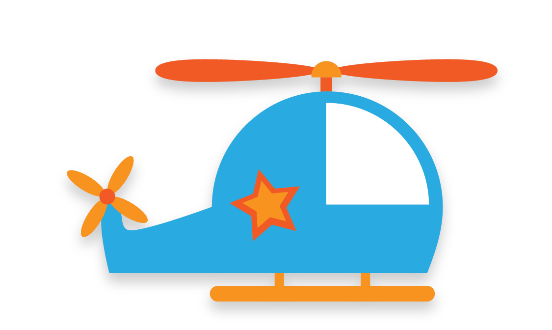 第二章标题
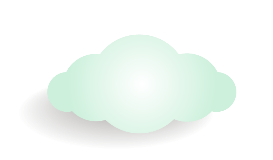 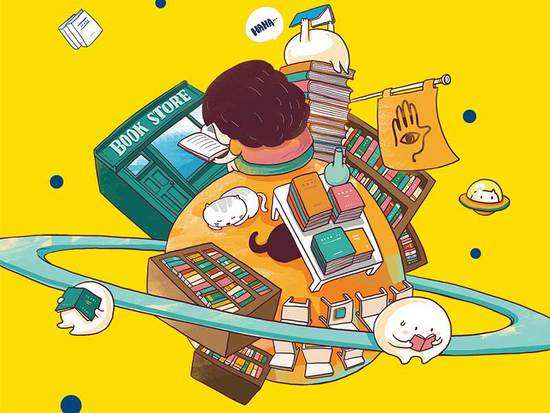 请输入标题
请在此处添加需要描述的内容，言简意赅，表明意图即可。请在此处添加需要描述的内容，言简意赅，表明意图即可。请在此处添加需要描述的内容，言简意赅，表明意图即可。请在此处添加需要描述的内容，言简意赅，表明意图即可。请在此处添加需要描述的内容，言简意赅，表明意图即可。
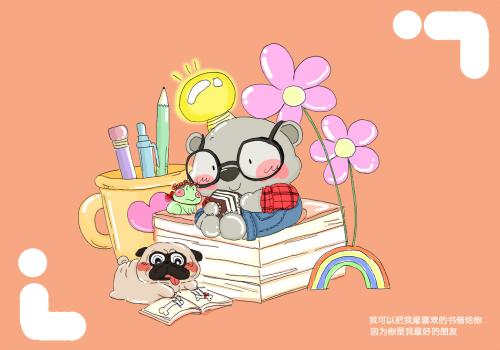 请输入标题
请在此处添加需要描述的内容，言简意赅，表明意图即可。请在此处添加需要描述的内容，言简意赅，表明意图即可。请在此处添加需要描述的内容，言简意赅，表明意图即可。请在此处添加需要描述的内容，言简意赅，表明意图即可。
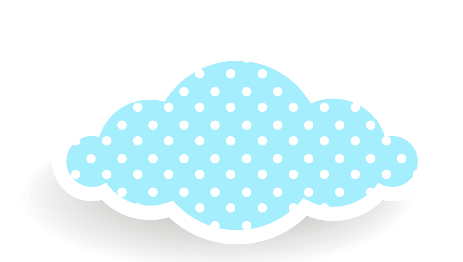 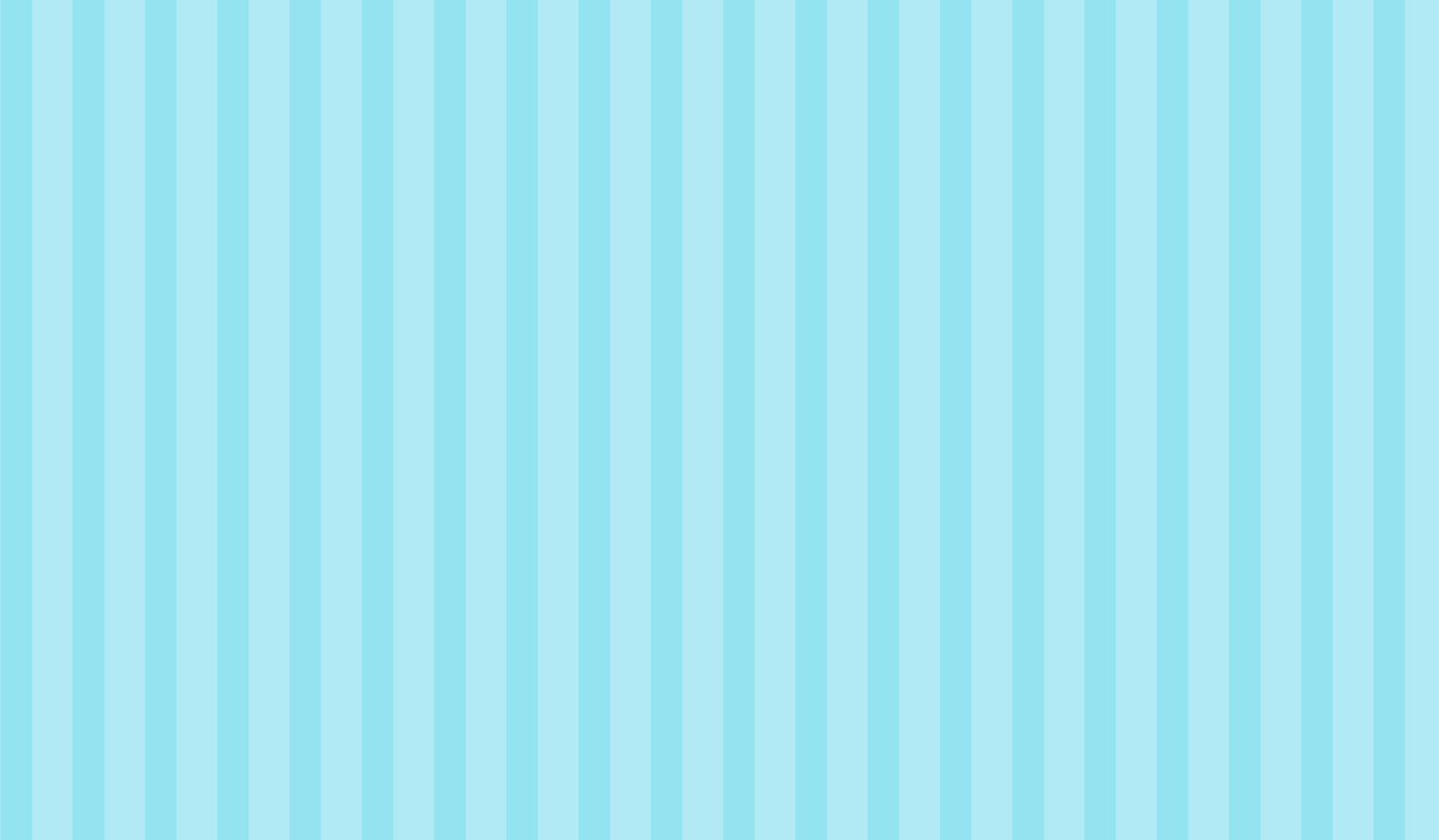 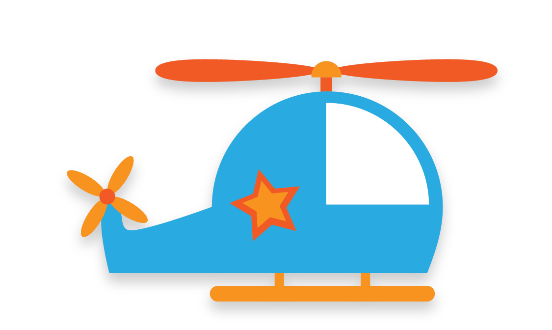 第二章标题
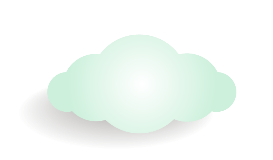 请在此处添加需要描述的内容，言简意赅，表明意图即可。
请在此处添加需要描述的内容，言简意赅，表明意图即可。
请在此处添加需要描述的内容，言简意赅，表明意图即可。
请在此处添加需要描述的内容，言简意赅，表明意图即可。
请在此处添加需要描述的内容，言简意赅，表明意图即可。
请在此处添加需要描述的内容，言简意赅，表明意图即可。
请在此处添加需要描述的内容，言简意赅，表明意图即可。
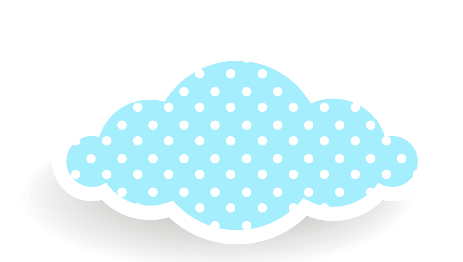 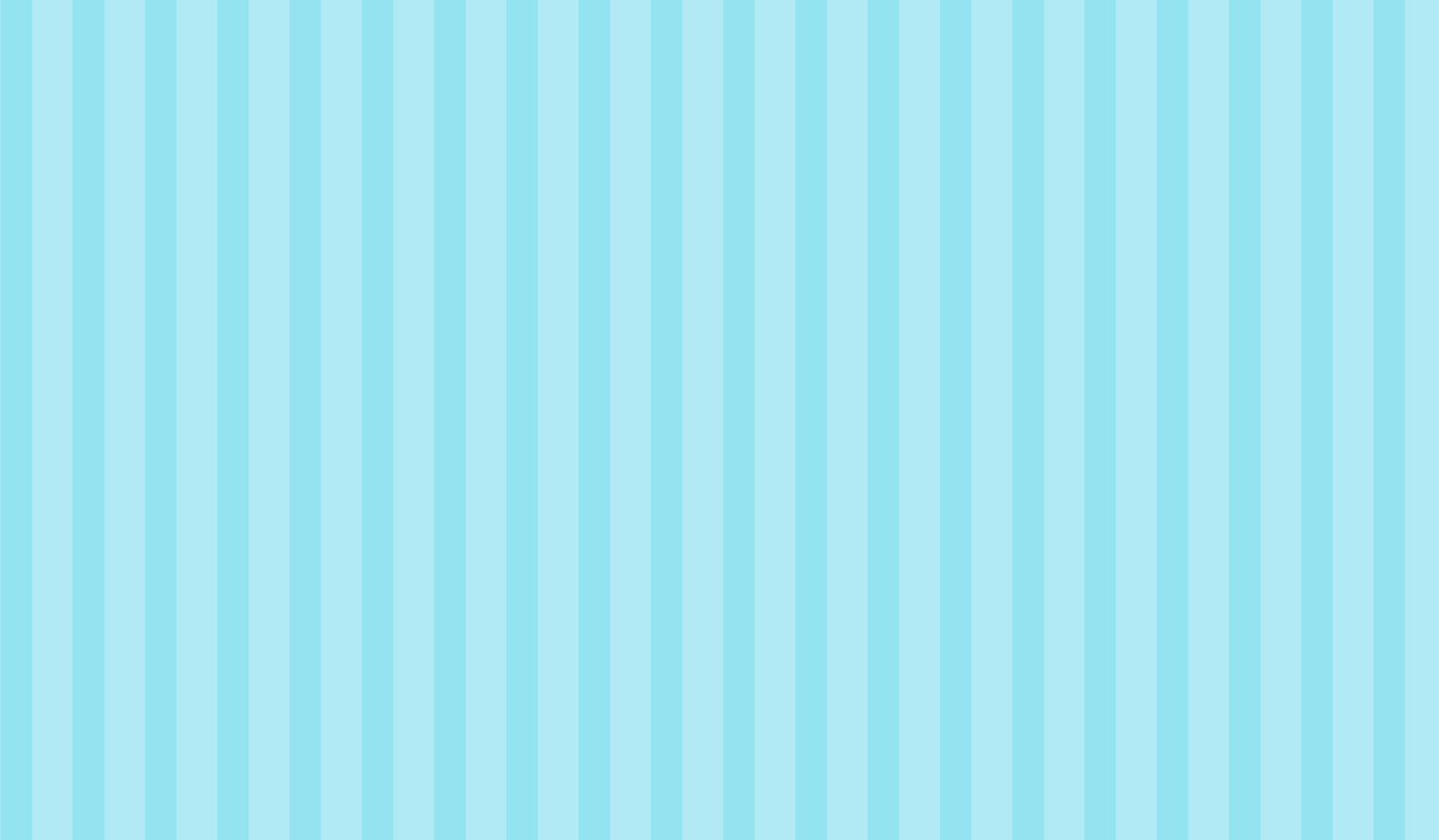 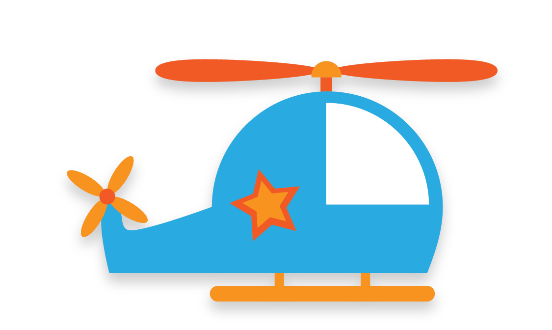 第二章标题
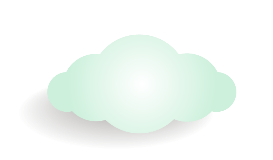 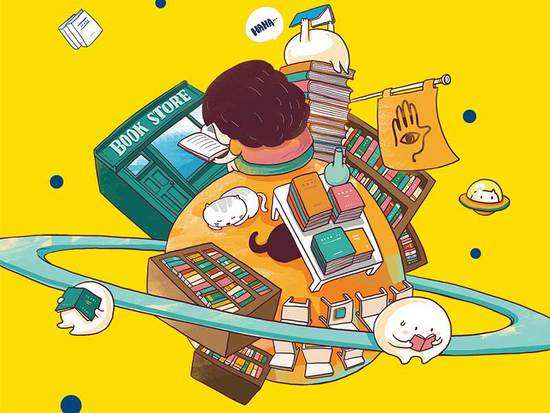 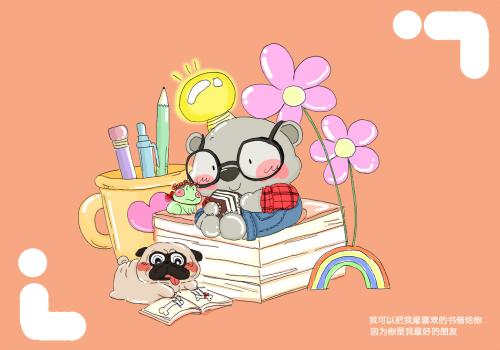 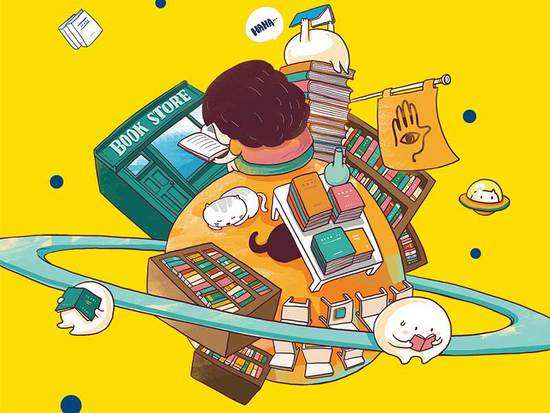 请在此处添加需要描述的内容，言简意赅，表明意图即可。请在此处添加需要描述的内容，言简意赅，表明意图即可。
请在此处添加需要描述的内容，言简意赅，表明意图即可。请在此处添加需要描述的内容，言简意赅，表明意图即可。
请在此处添加需要描述的内容，言简意赅，表明意图即可。请在此处添加需要描述的内容，言简意赅，表明意图即可。
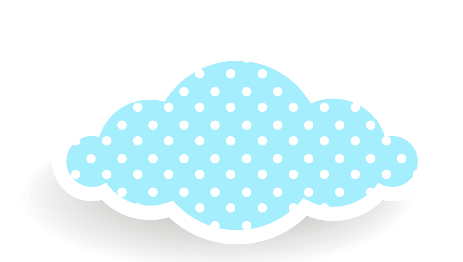 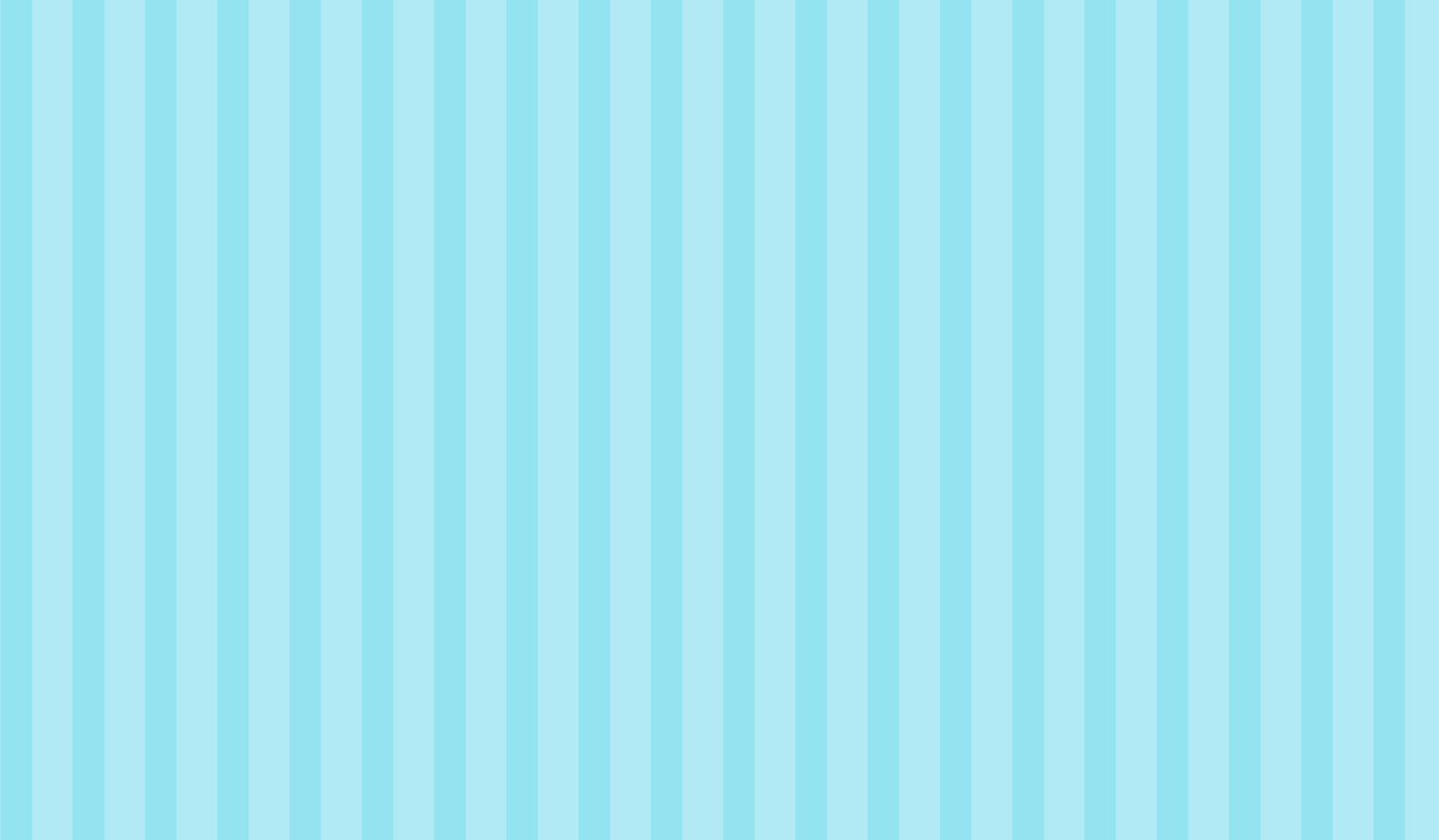 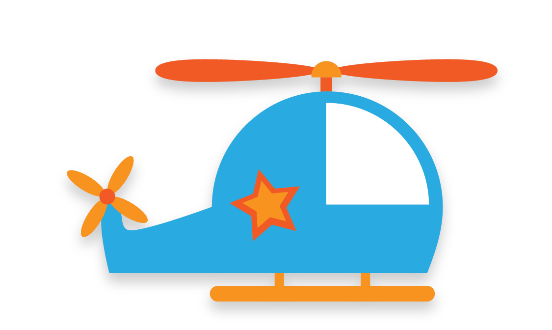 第二章标题
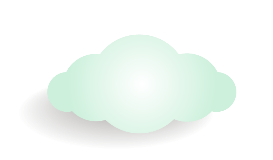 3
2
1
1
2
3
请输入标题
请在此处添加需要描述的内容，言简意赅，表明意图即可。
请在此处添加需要描述的内容，言简意赅，表明意图即可。
请在此处添加需要描述的内容，言简意赅，表明意图即可。
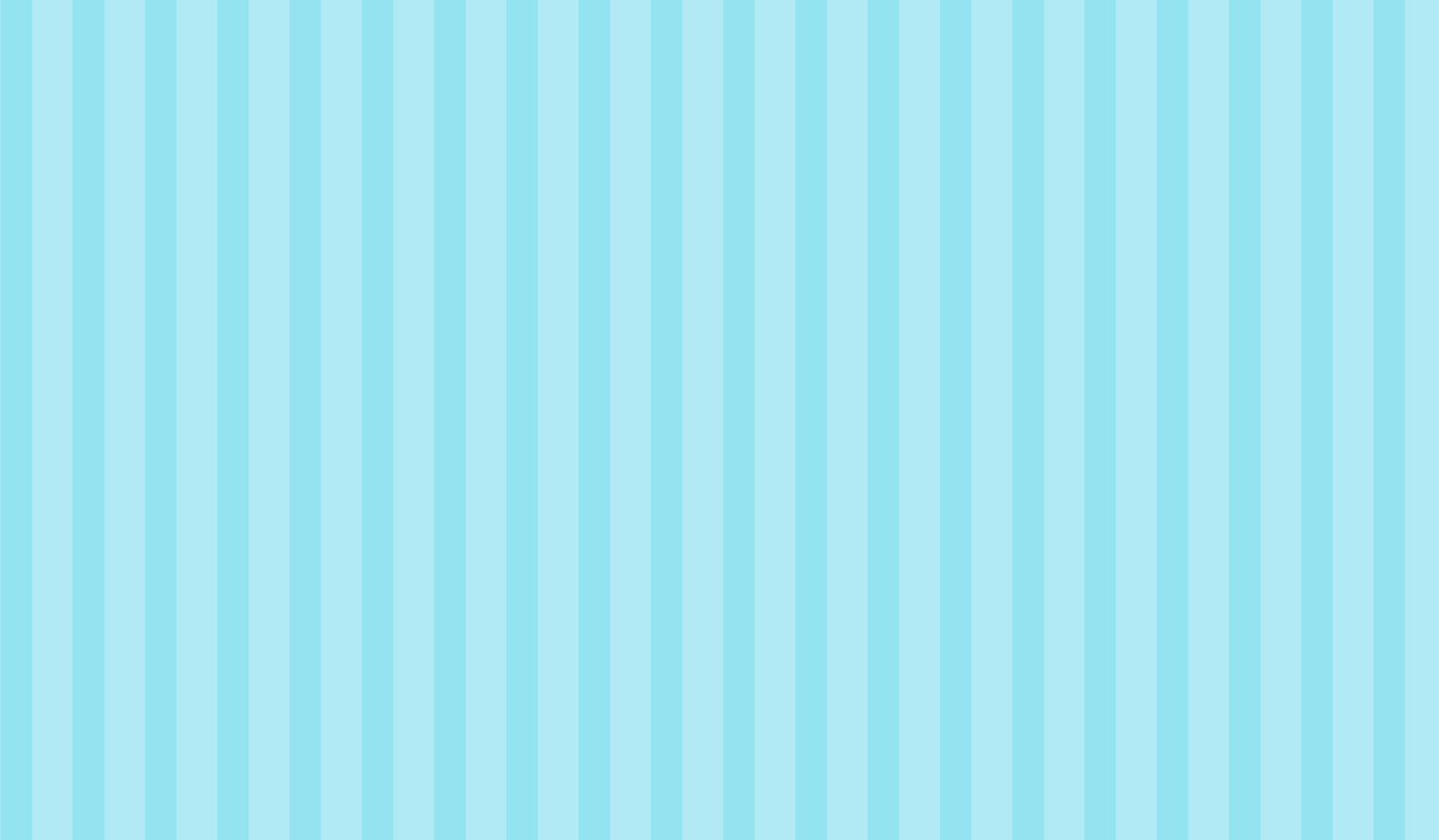 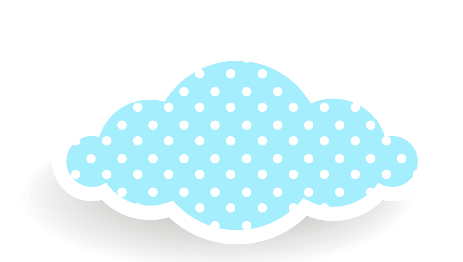 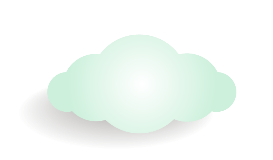 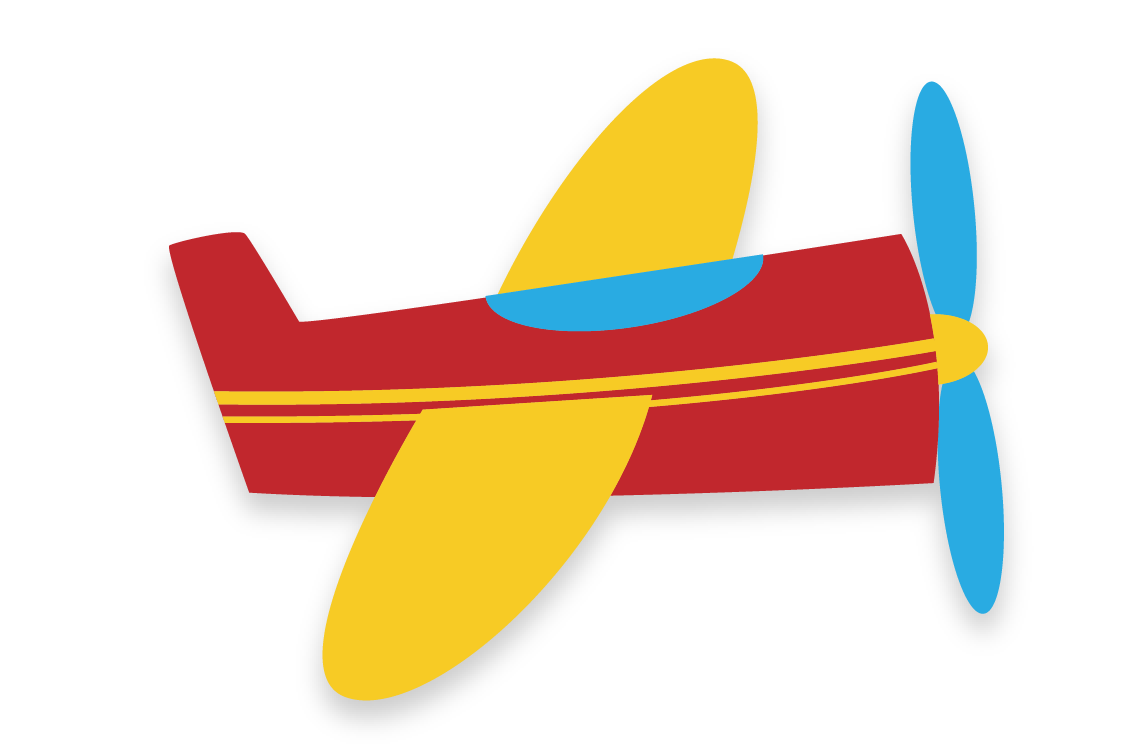 Part Three
第三章标题
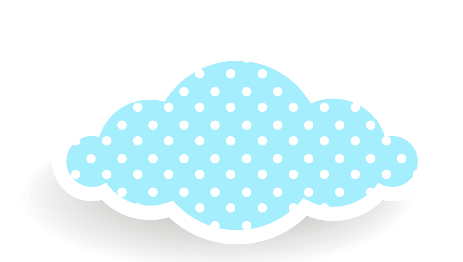 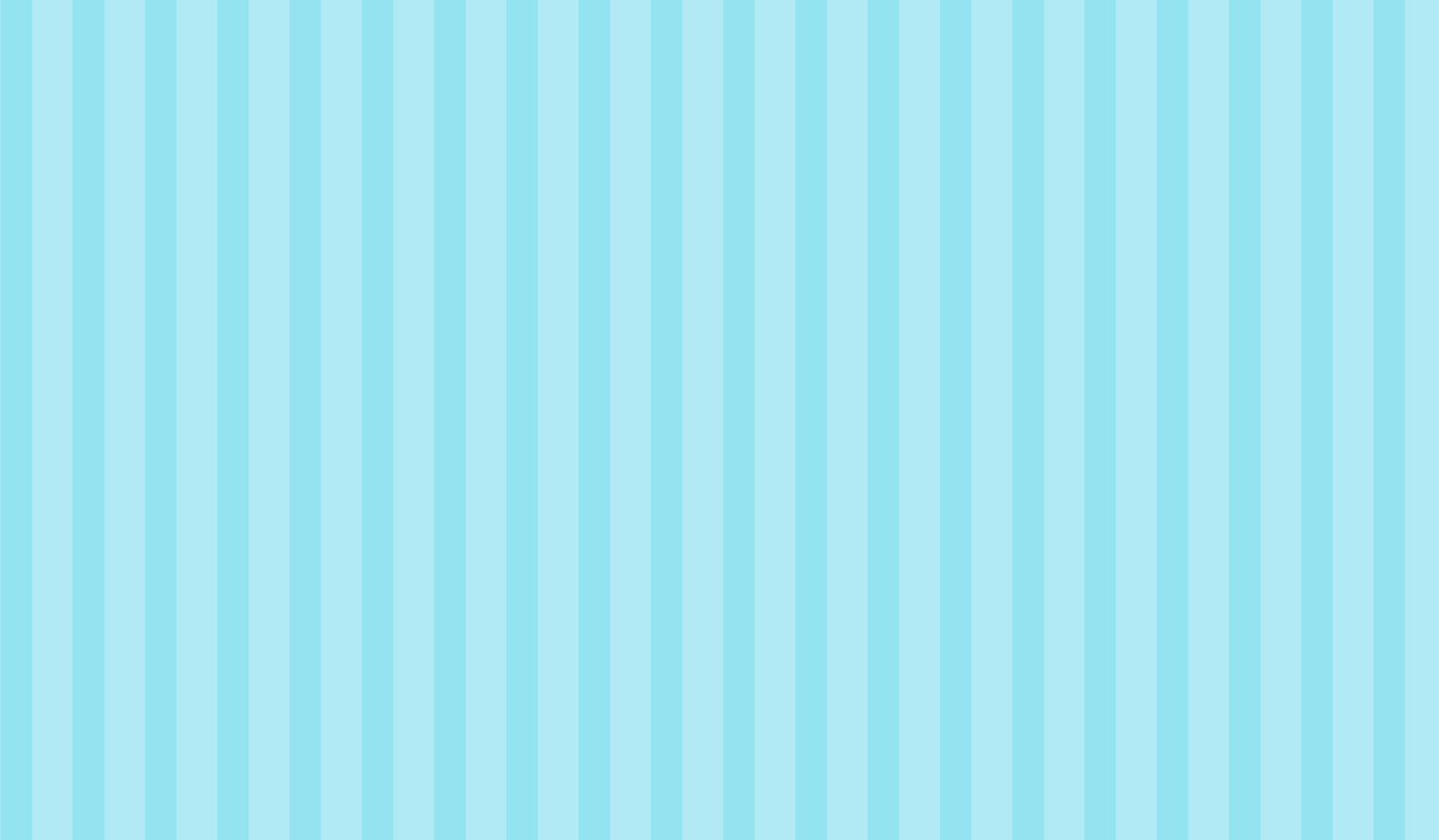 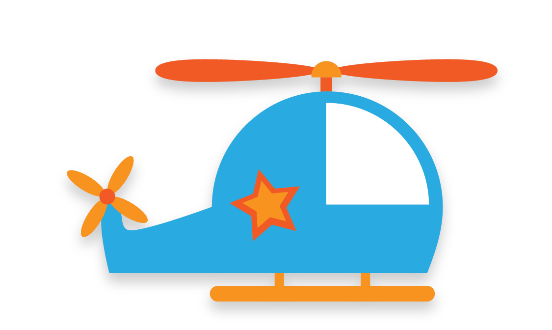 第三章标题
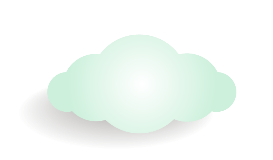 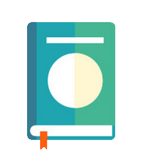 请在此处添加需要描述的内容，言简意赅，表明意图即可。请在此处添加需要描述的内容，言简意赅，表明意图即可。
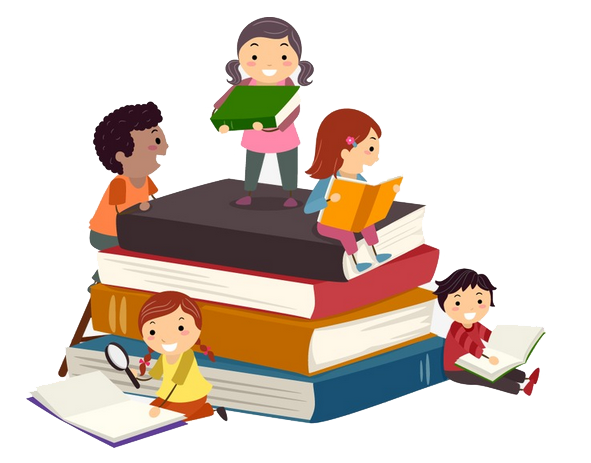 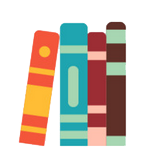 请在此处添加需要描述的内容，言简意赅，表明意图即可。请在此处添加需要描述的内容，言简意赅，表明意图即可。
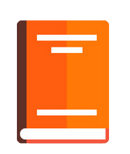 请在此处添加需要描述的内容，言简意赅，表明意图即可。请在此处添加需要描述的内容，言简意赅，表明意图即可。
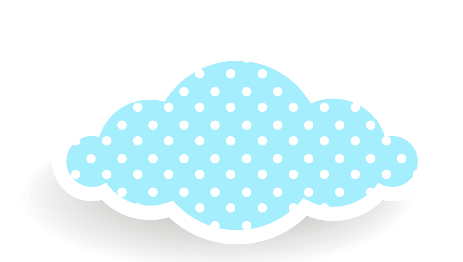 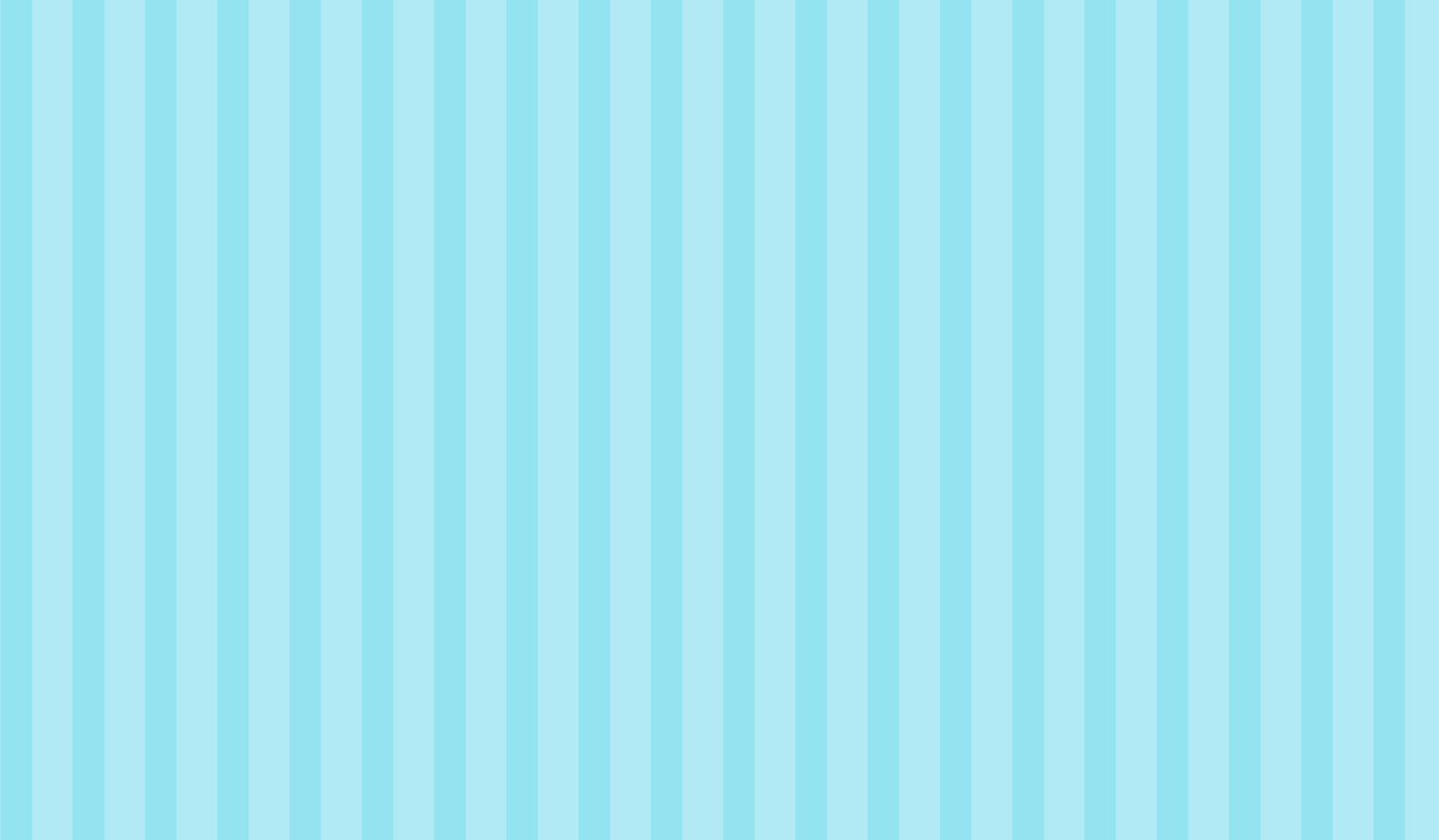 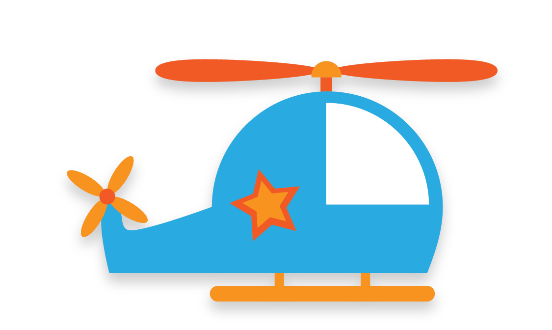 第三章标题
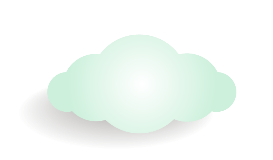 请在此处输入标题
请在此处添加需要描述的内容，言简意赅，表明意图即可。请在此处添加需要描述的内容，言简意赅，表明意图即可。
请在此处添加需要描述的内容，言简意赅，表明意图即可。
请在此处添加需要描述的内容，言简意赅，表明意图即可。
请在此处添加需要描述的内容，言简意赅，表明意图即可。
请在此处添加需要描述的内容，言简意赅，表明意图即可。
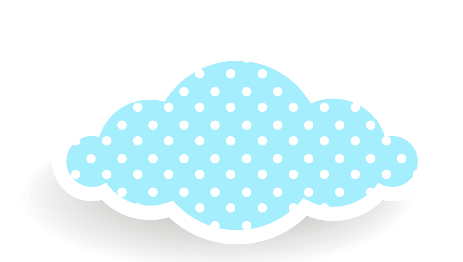 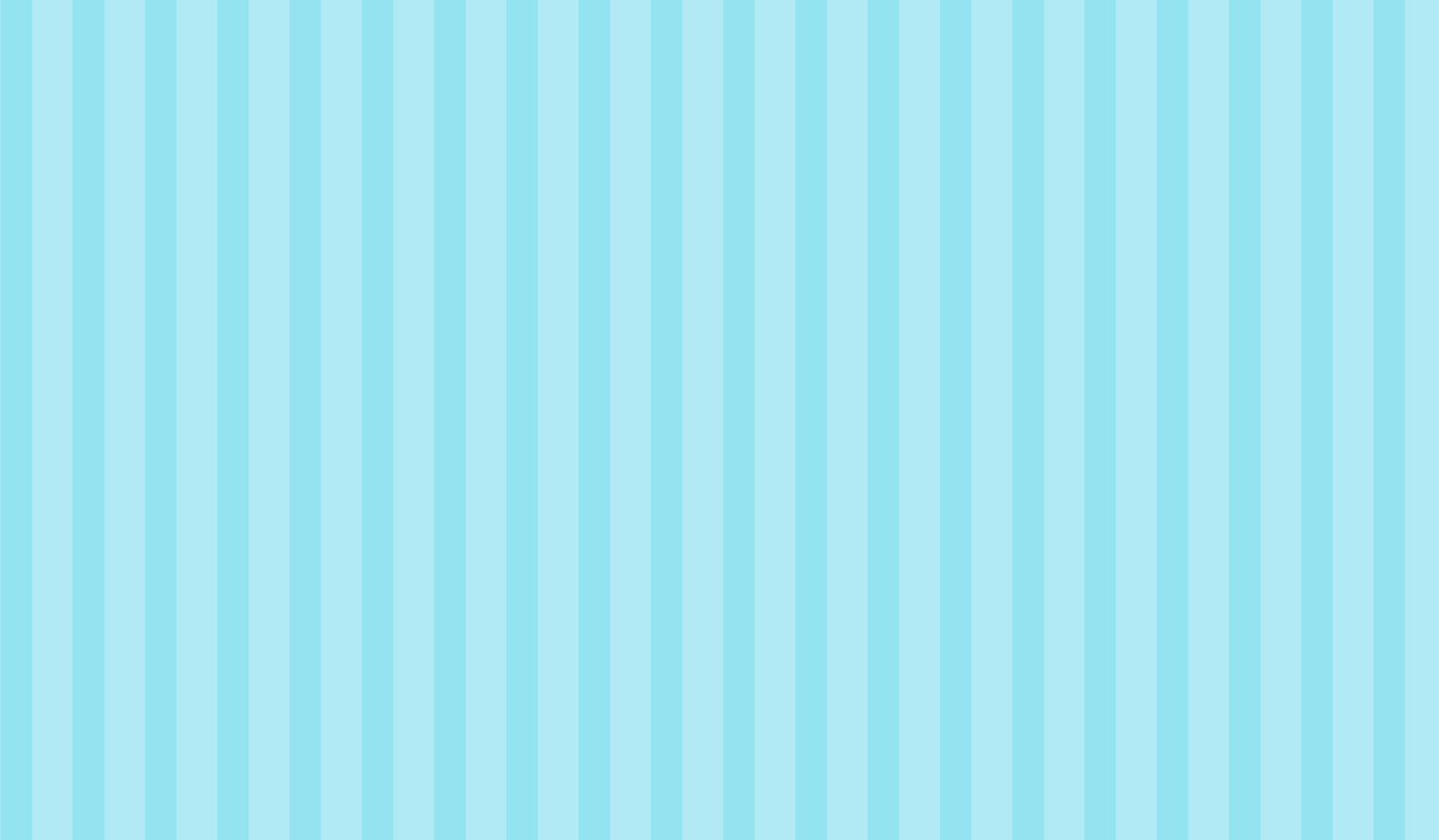 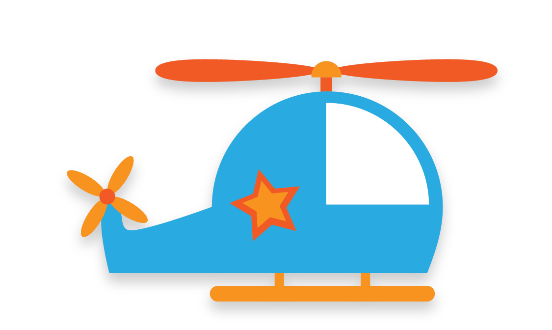 第三章标题
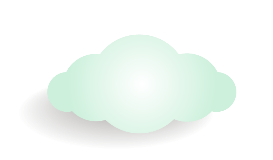 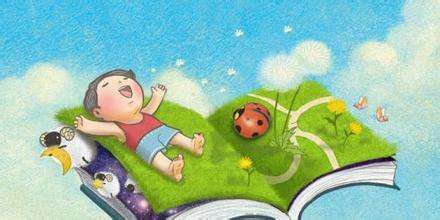 请输入标题
请在此处添加需要描述的内容，言简意赅，表明意图即可。请在此处添加需要描述的内容，言简意赅，表明意图即可。请在此处添加需要描述的内容，言简意赅，表明意图即可。请在此处添加需要描述的内容，言简意赅，表明意图即可。请在此处添加需要描述的内容，言简意赅，表明意图即可。
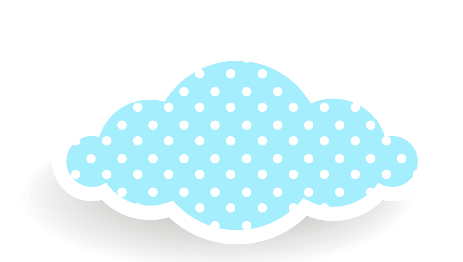 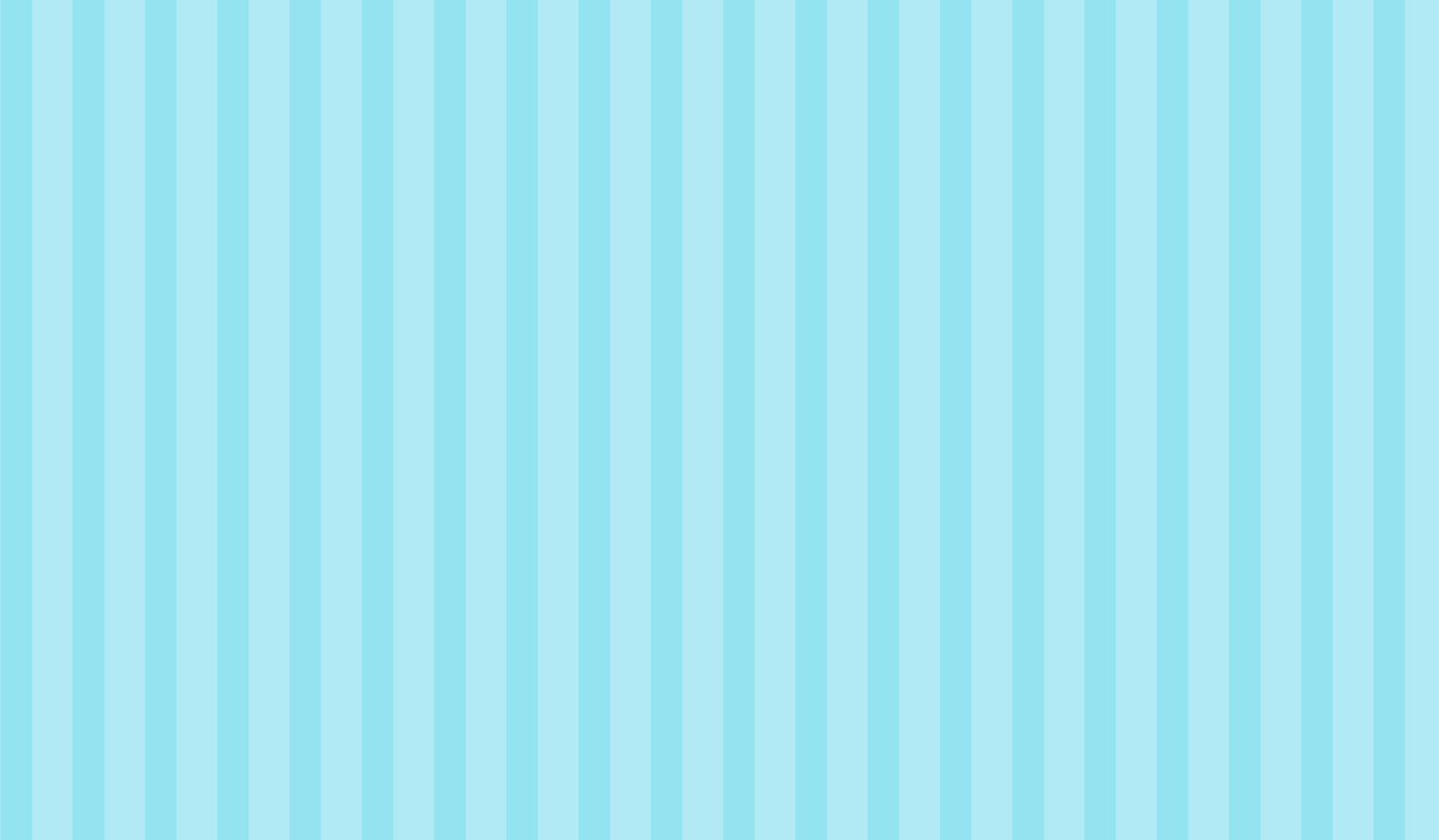 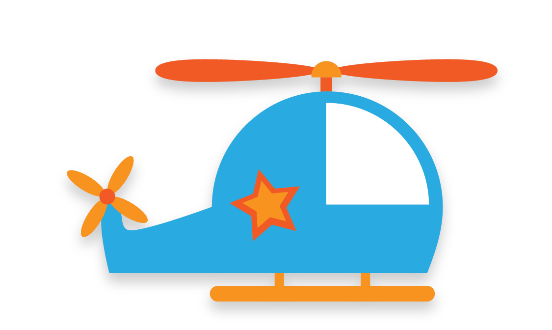 第三章标题
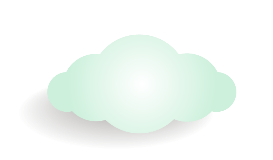 请在此输入文字
请在此输入文字
请在此处添加需要描述的内容，言简意赅，表明意图即可。
请在此输入文字
请在此输入文字
请在此处添加需要描述的内容，言简意赅，表明意图即可。
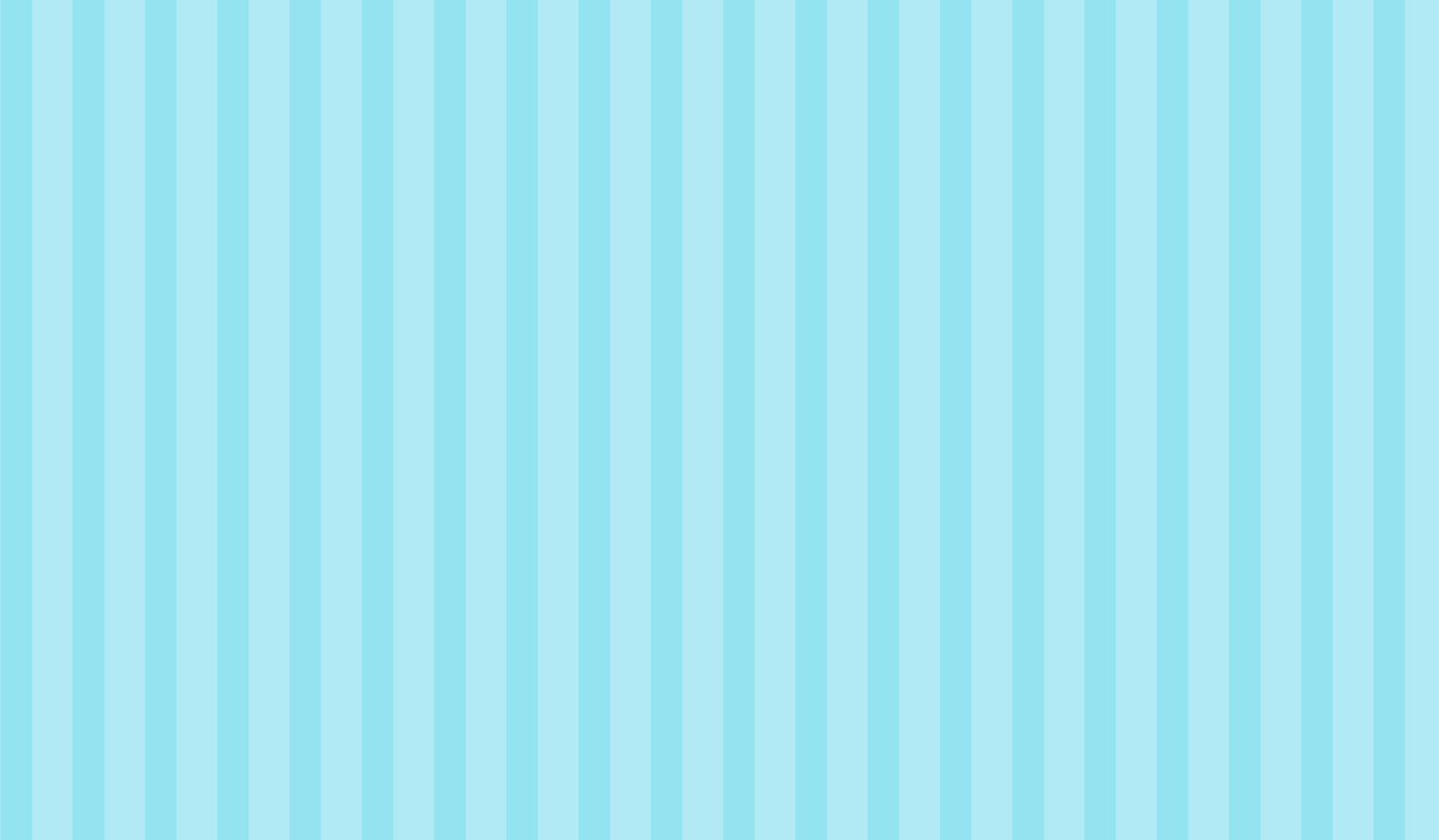 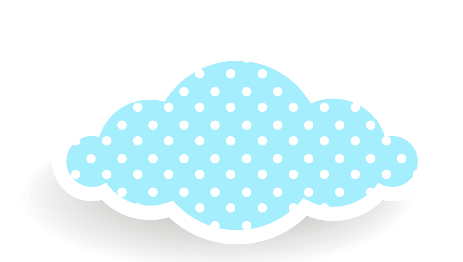 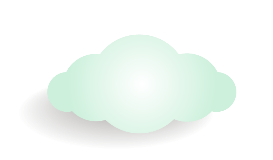 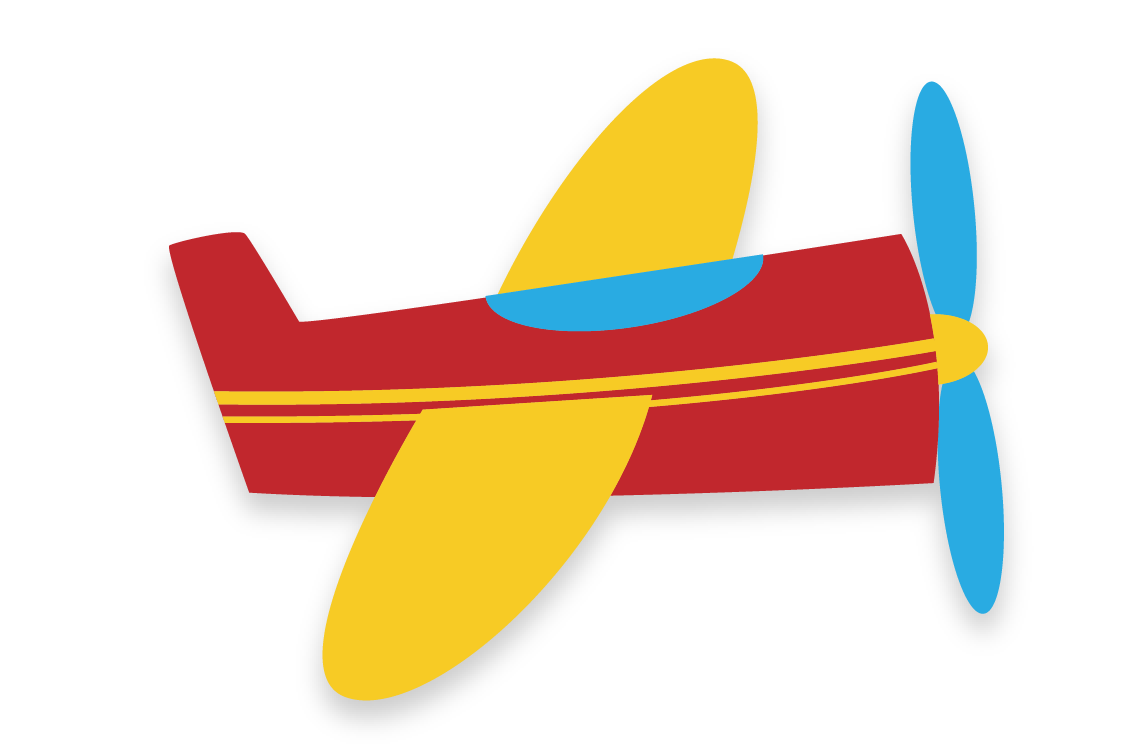 Part Four
第三章标题
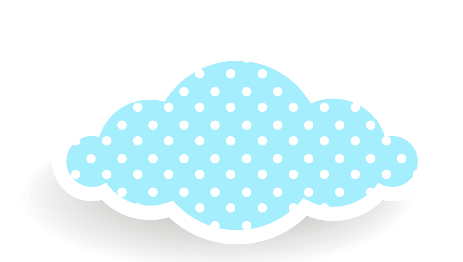 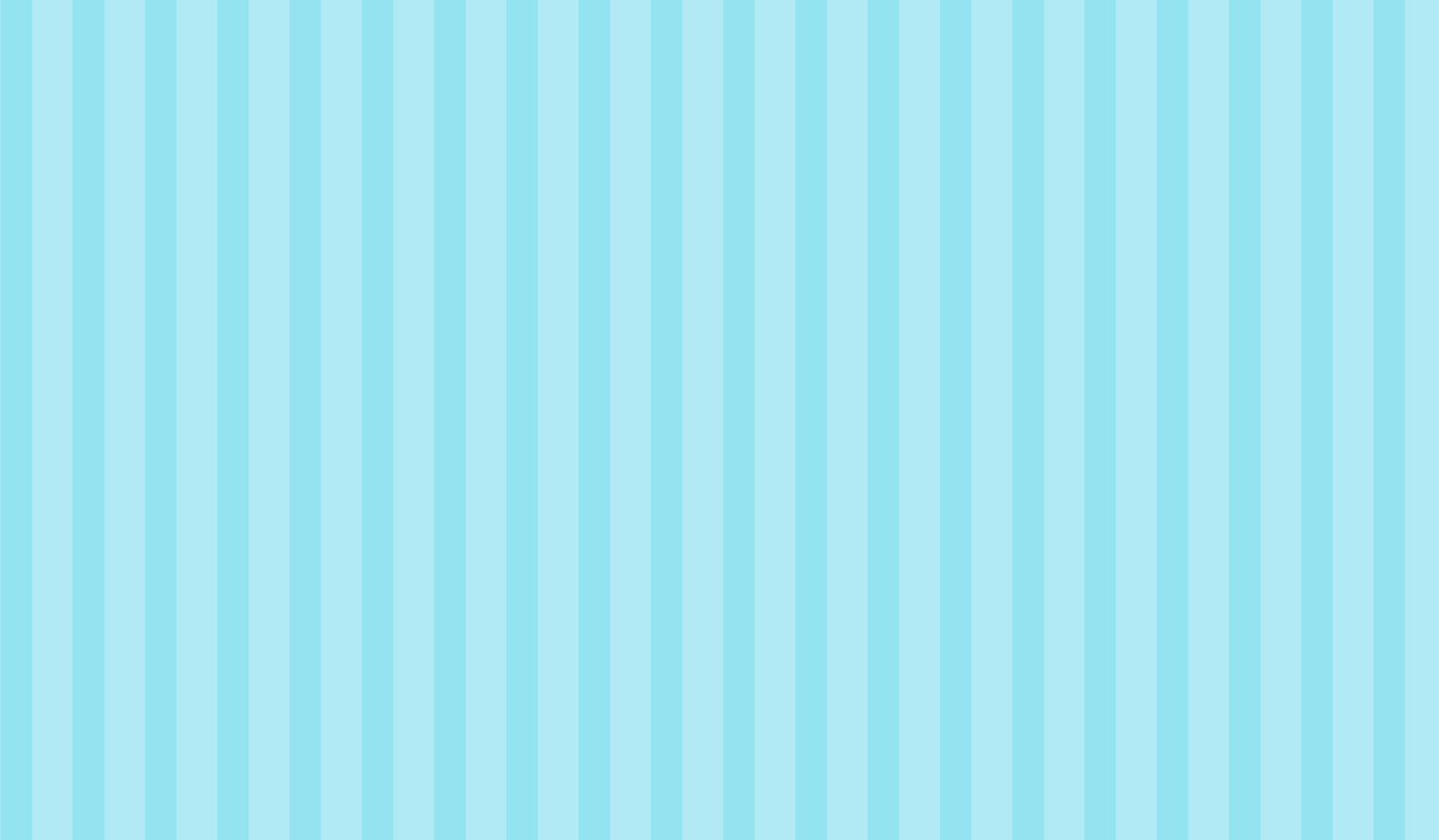 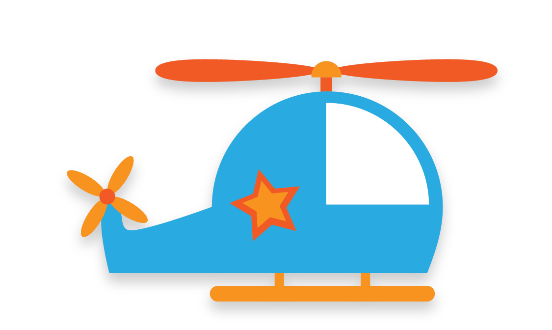 第四章标题
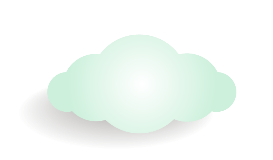 请在此输入标题
请在此处添加需要描述的内容，言简意赅，表明意图即可。
请在此输入标题
请在此处添加需要描述的内容，言简意赅，表明意图即可。
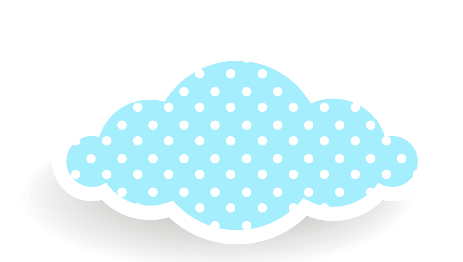 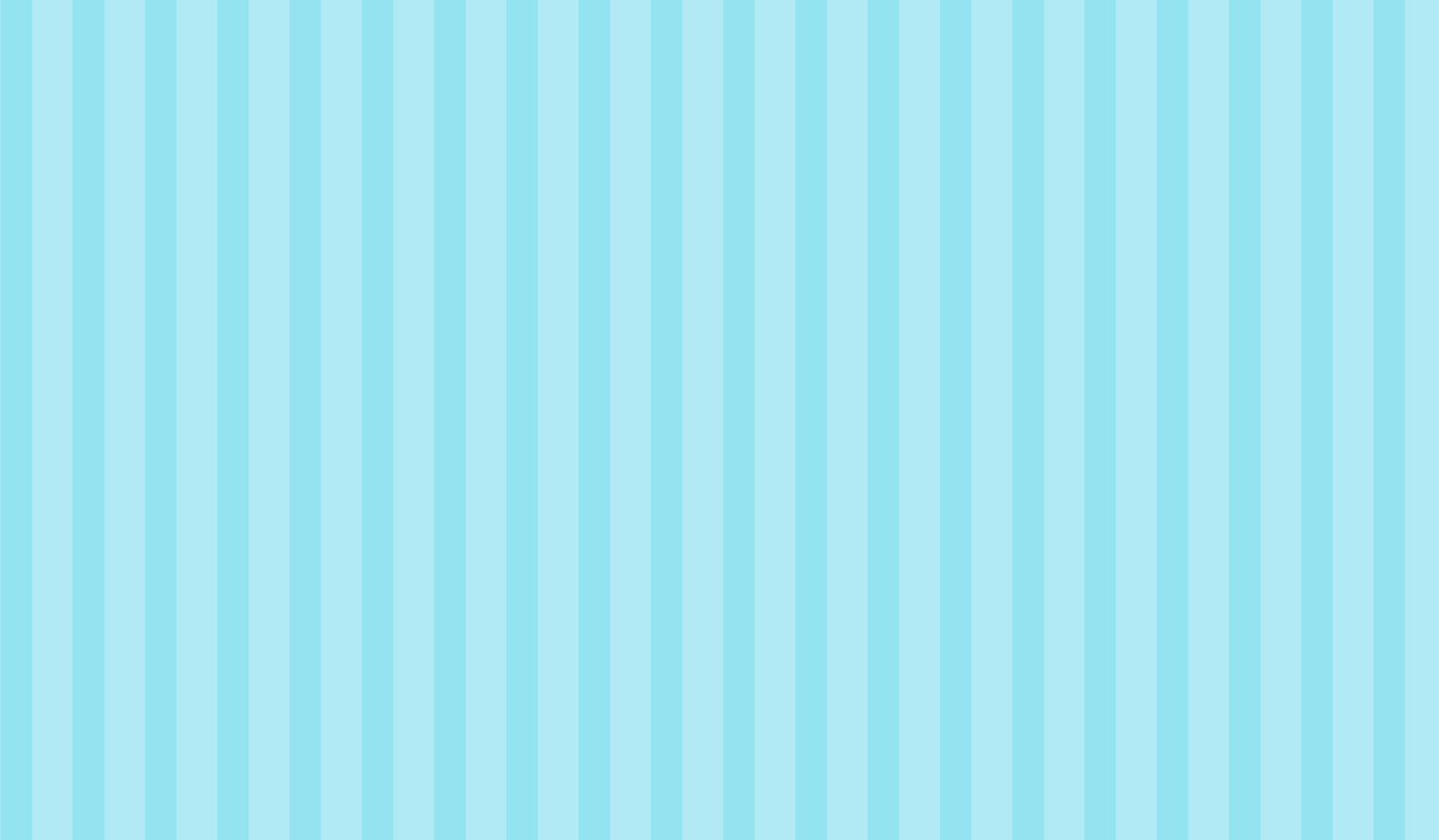 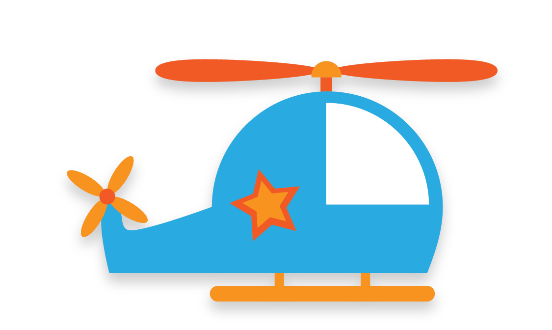 第四章标题
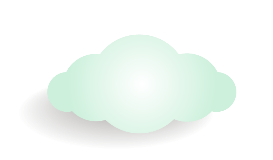 请在此输入标题
请在此输入标题
请在此处添加需要描述的内容，言简意赅，表明意图即可。
请在此处添加需要描述的内容，言简意赅，表明意图即可。
01
03
04
02
请在此输入标题
请在此输入标题
请在此处添加需要描述的内容，言简意赅，表明意图即可。
请在此处添加需要描述的内容，言简意赅，表明意图即可。
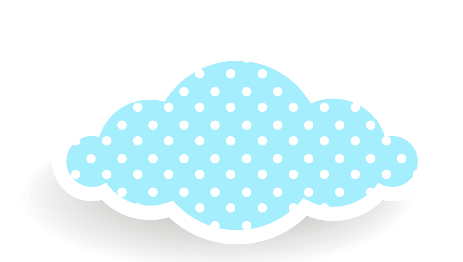 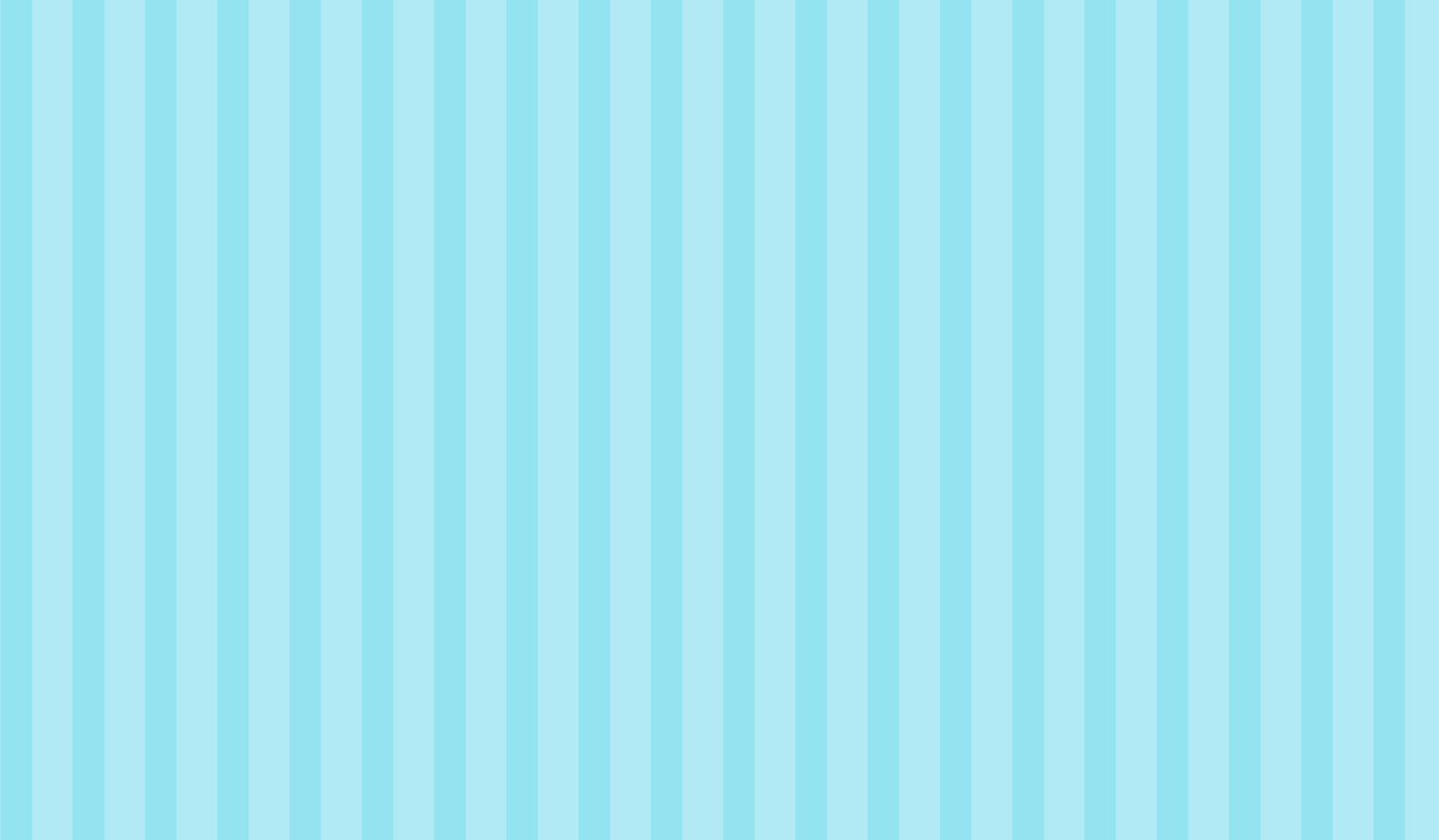 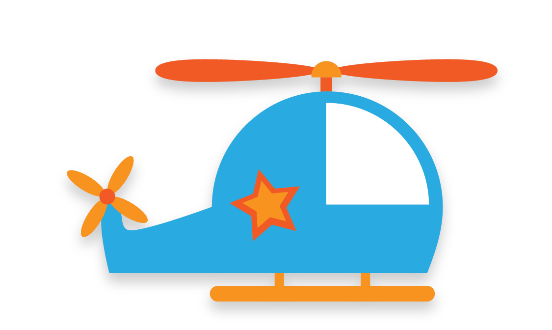 第四章标题
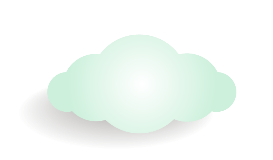 请在此输入标题
2016  请在此输入标题
请在此处添加需要描述的内容，言简意赅，表明意图即可。
请在此输入标题
2015  请在此输入标题
请在此处添加需要描述的内容，言简意赅，表明意图即可。
请在此输入标题
2014  请在此输入标题
请在此处添加需要描述的内容，言简意赅，表明意图即可。
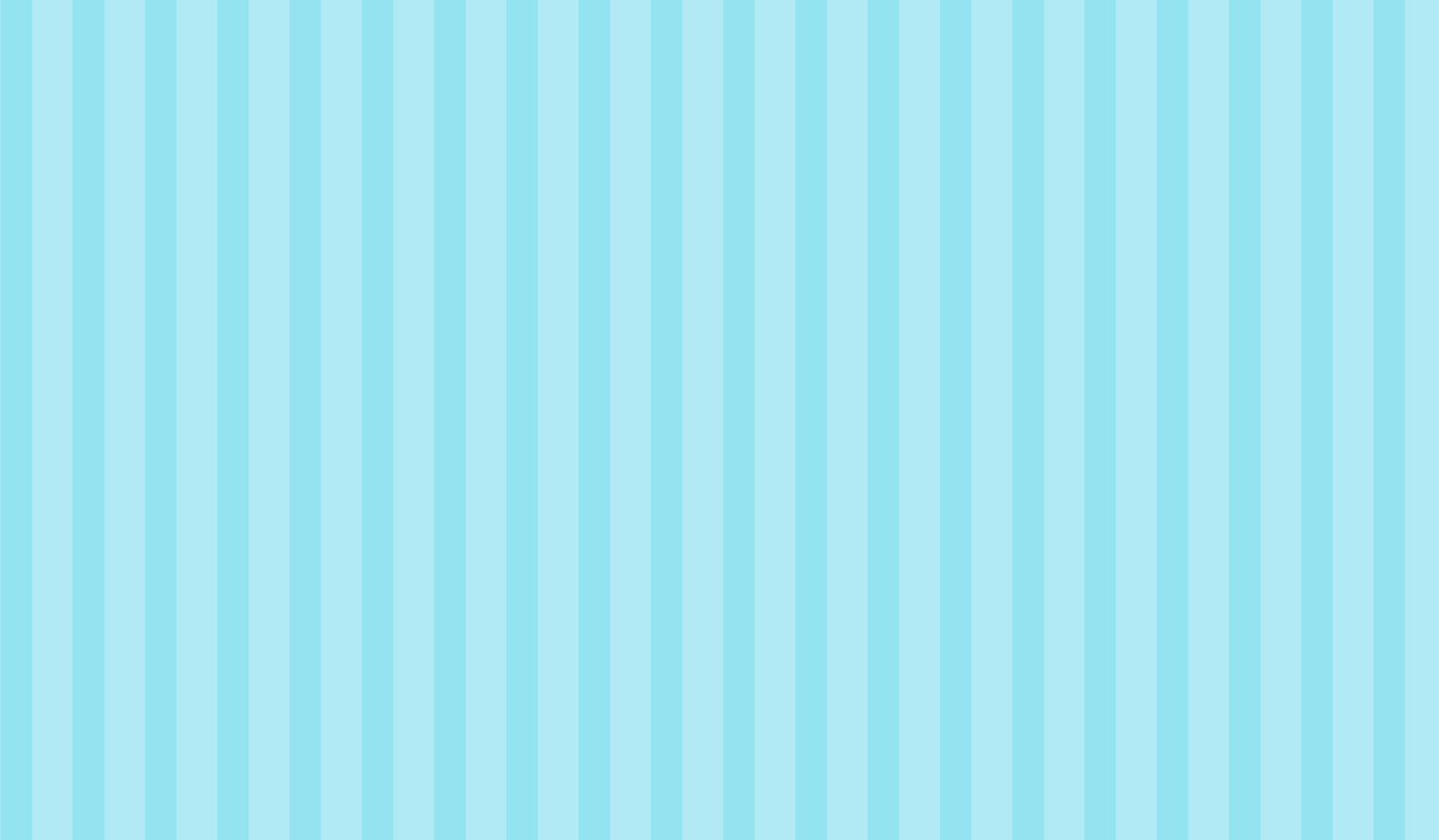 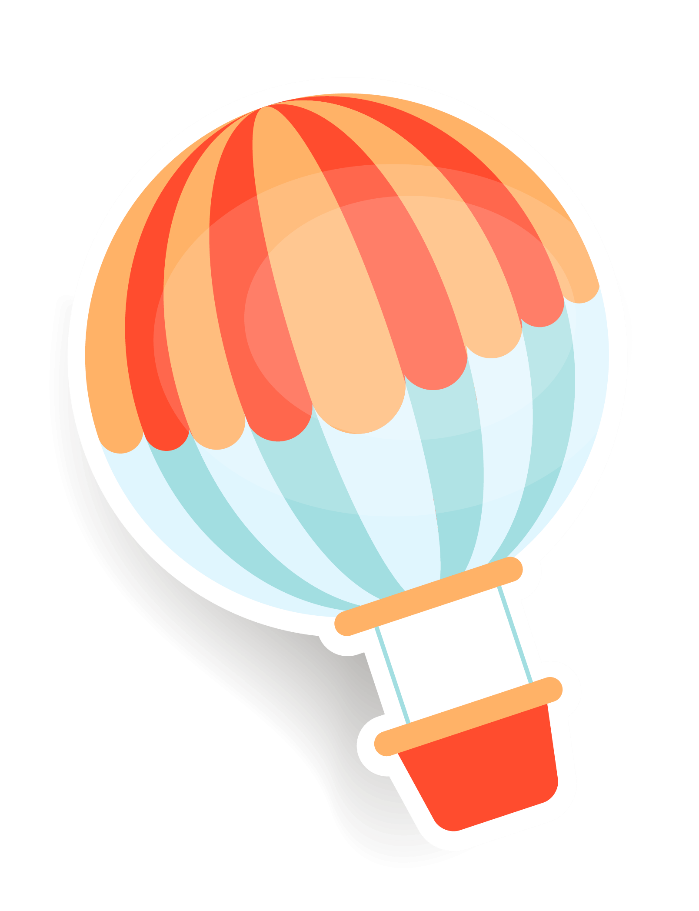 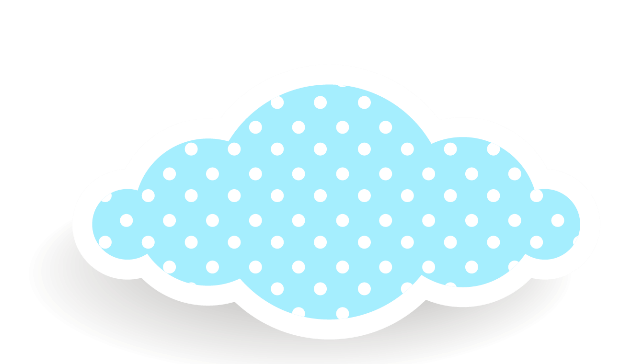 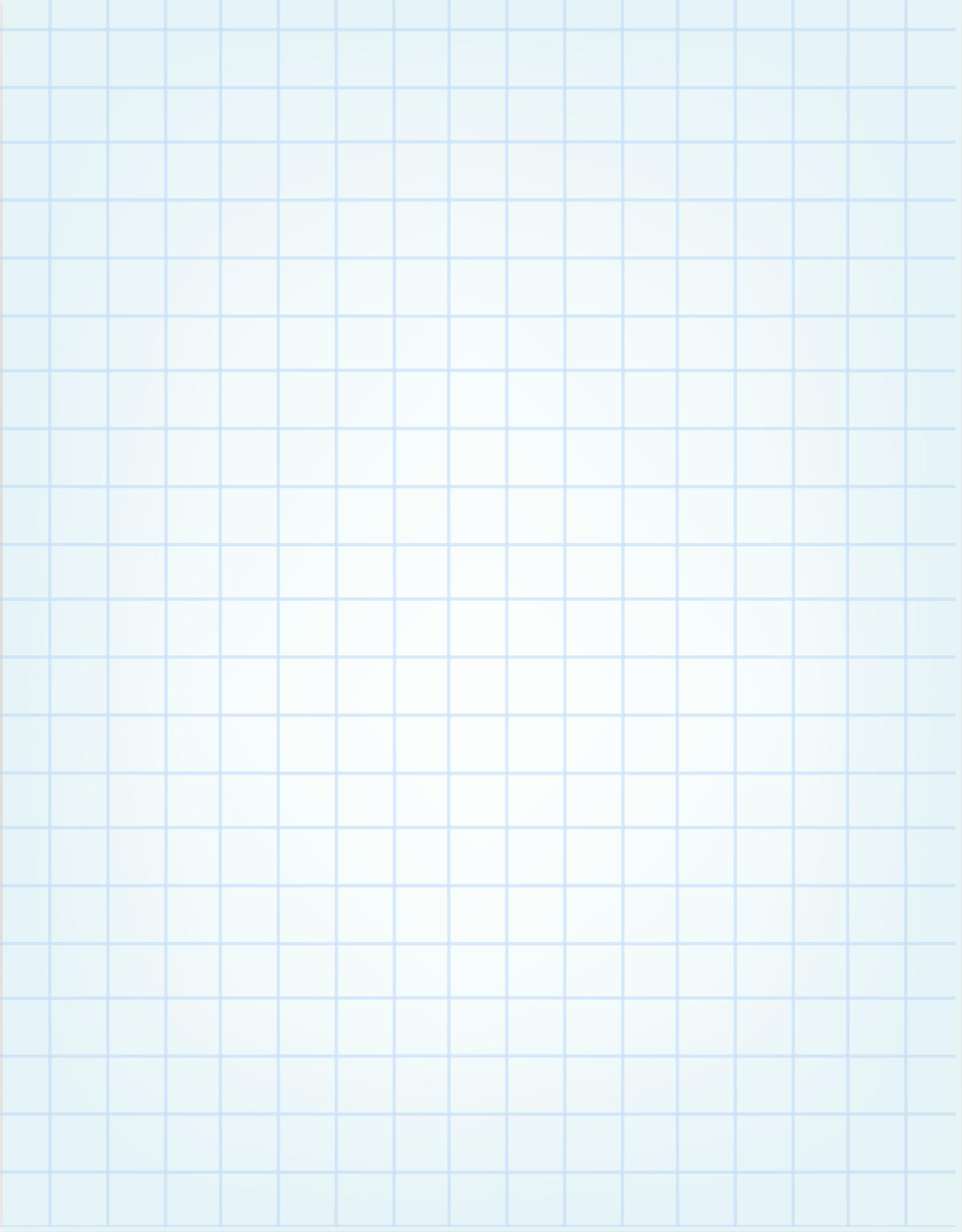 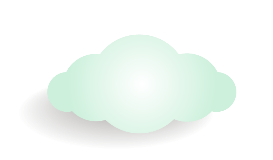 感谢您的欣赏！
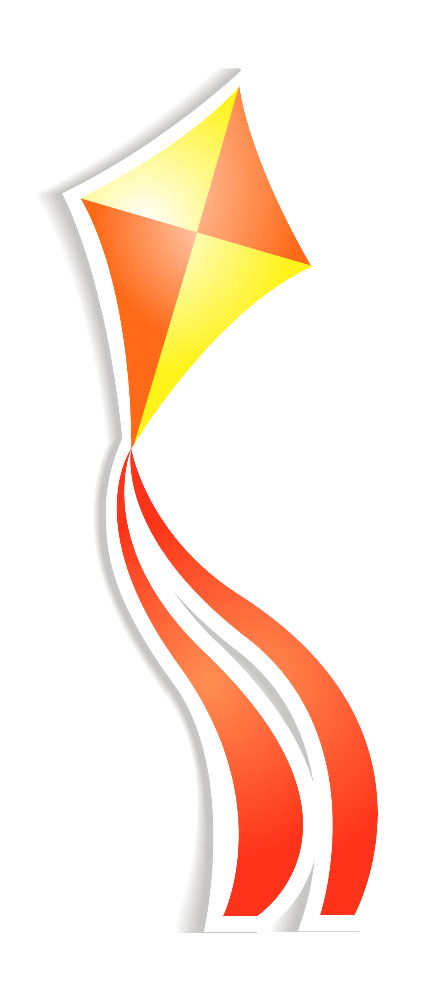 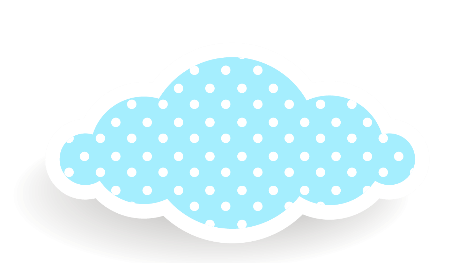 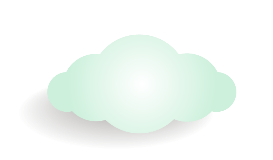 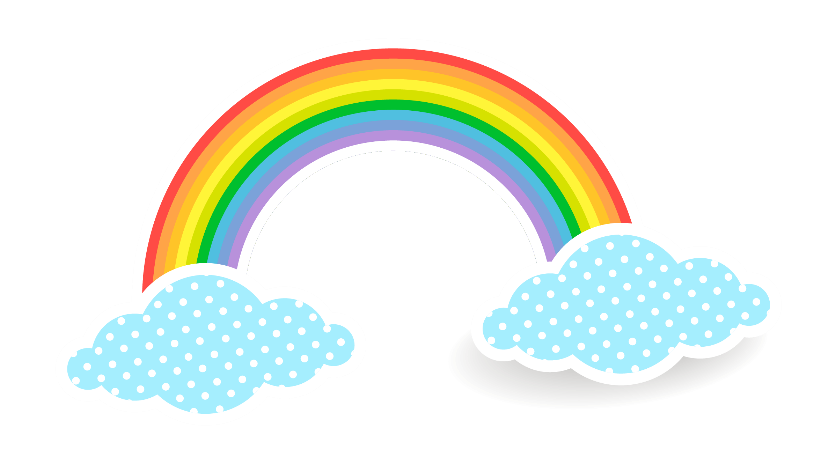 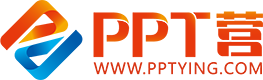 10000+套精品PPT模板全部免费下载
PPT营
www.pptying.com
[Speaker Notes: 模板来自于 https://www.pptying.com    【PPT营】]